六年级上册·3单元
竹节人
PPT
  六年级上册，《小学生绘本课堂》提供
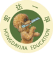 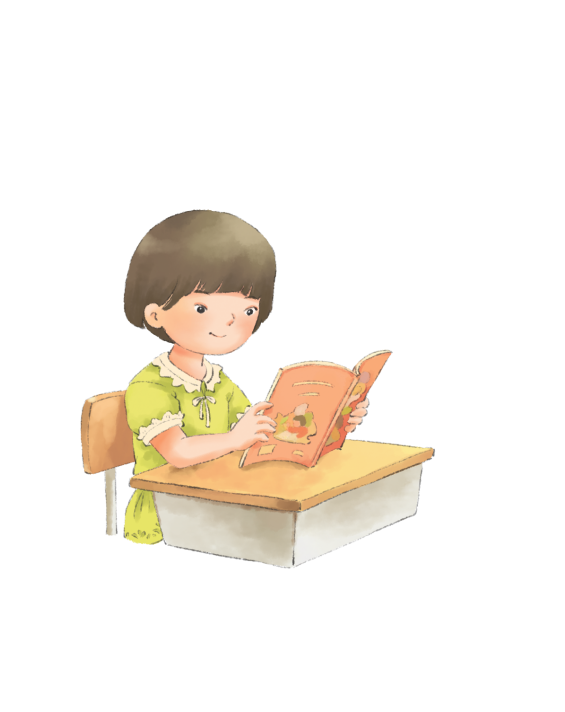 第三单元
阅读策略单元
PPT9-1
  六年级上册，《小学生绘本课堂》提供
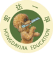 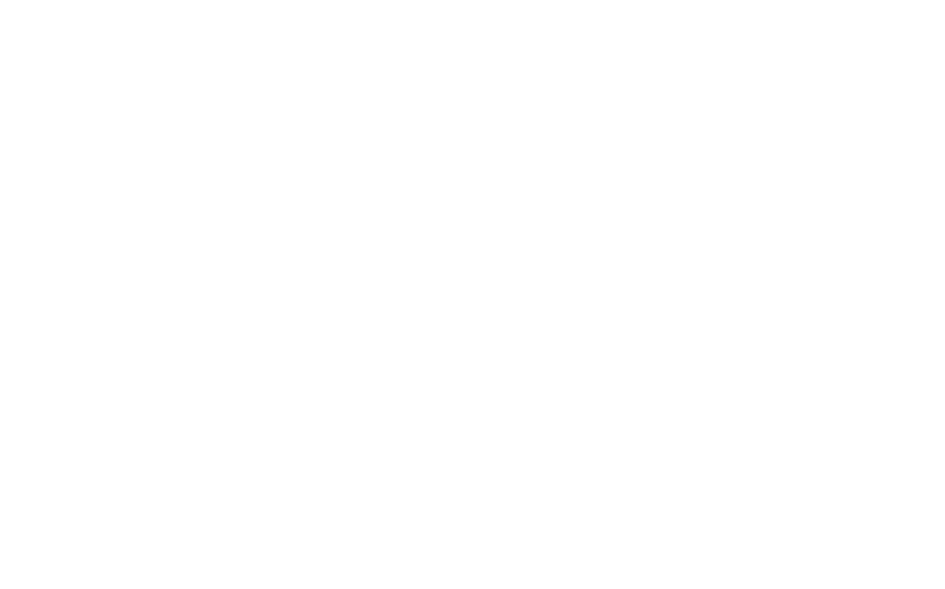 从三年级开始，我们就接触阅读策略单元了，你还记得我们已经学习过的阅读策略吗？
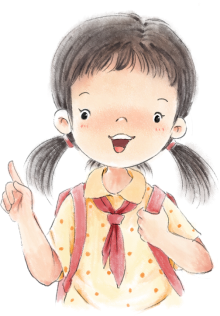 PPT9-2
  六年级上册，《小学生绘本课堂》提供
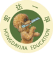 策略单元语文要素进阶梳理
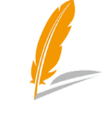 语文要素
六年级
三年级
五年级
四年级
·一边读一边预测，顺着故事情节去猜想。
·阅读时尝试从不同角度去思考，提出自己的问题。
·学习提高阅读速度的方法。
·根据阅读目的，选用恰当的阅读方法。
·学习预测的一些基本方法。
PPT9-3
  六年级上册，《小学生绘本课堂》提供
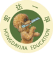 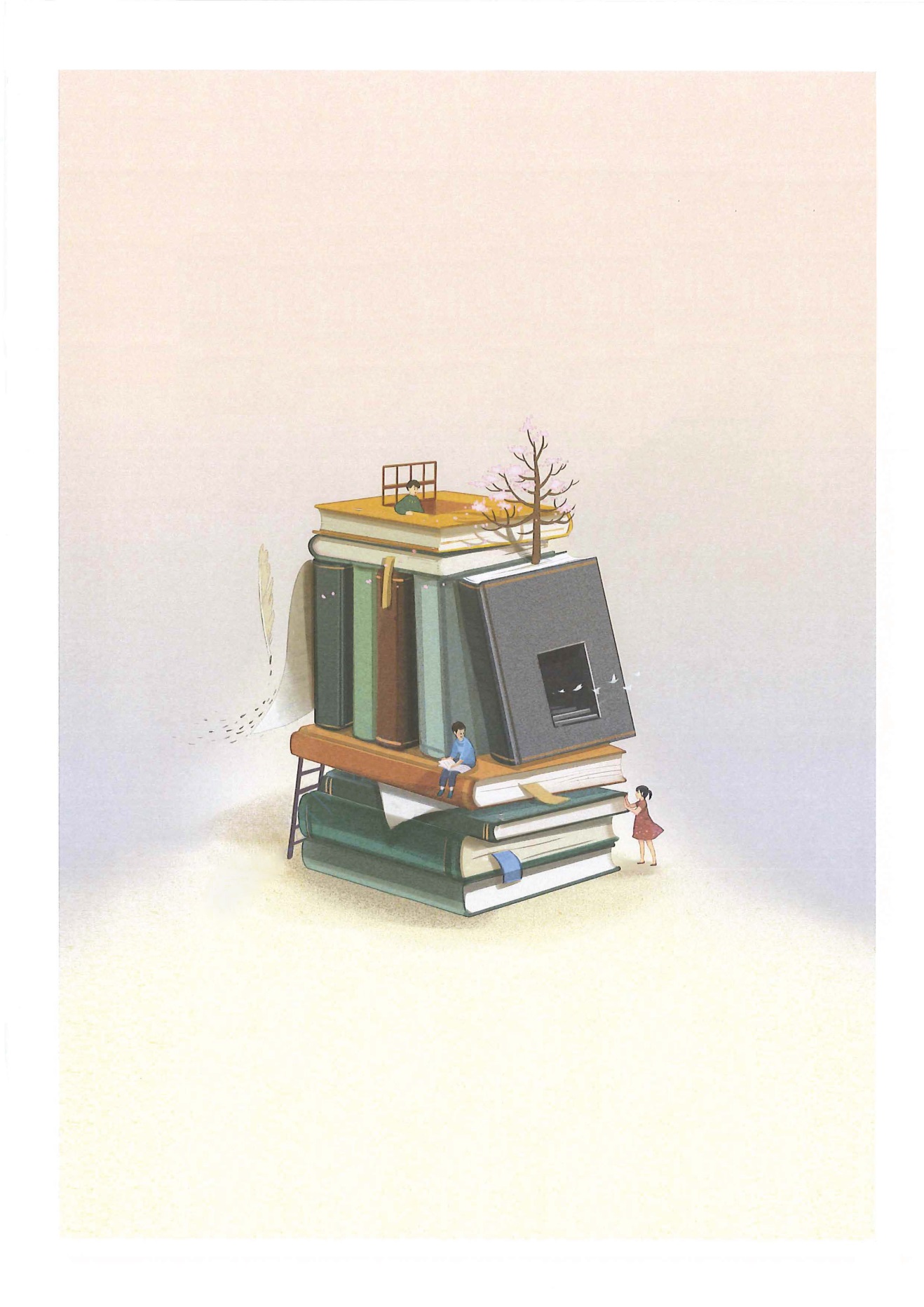 第三单元
读书好比串门儿——隐身的串门儿。
                        ——杨绛
本单元阅读策略
——根据阅读目的，选用恰当的阅读方法
根据阅读目的，选用恰当的阅读方法。
写生活体验，试着表达自己的看法。
PPT9-4
  六年级上册，《小学生绘本课堂》提供
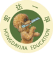 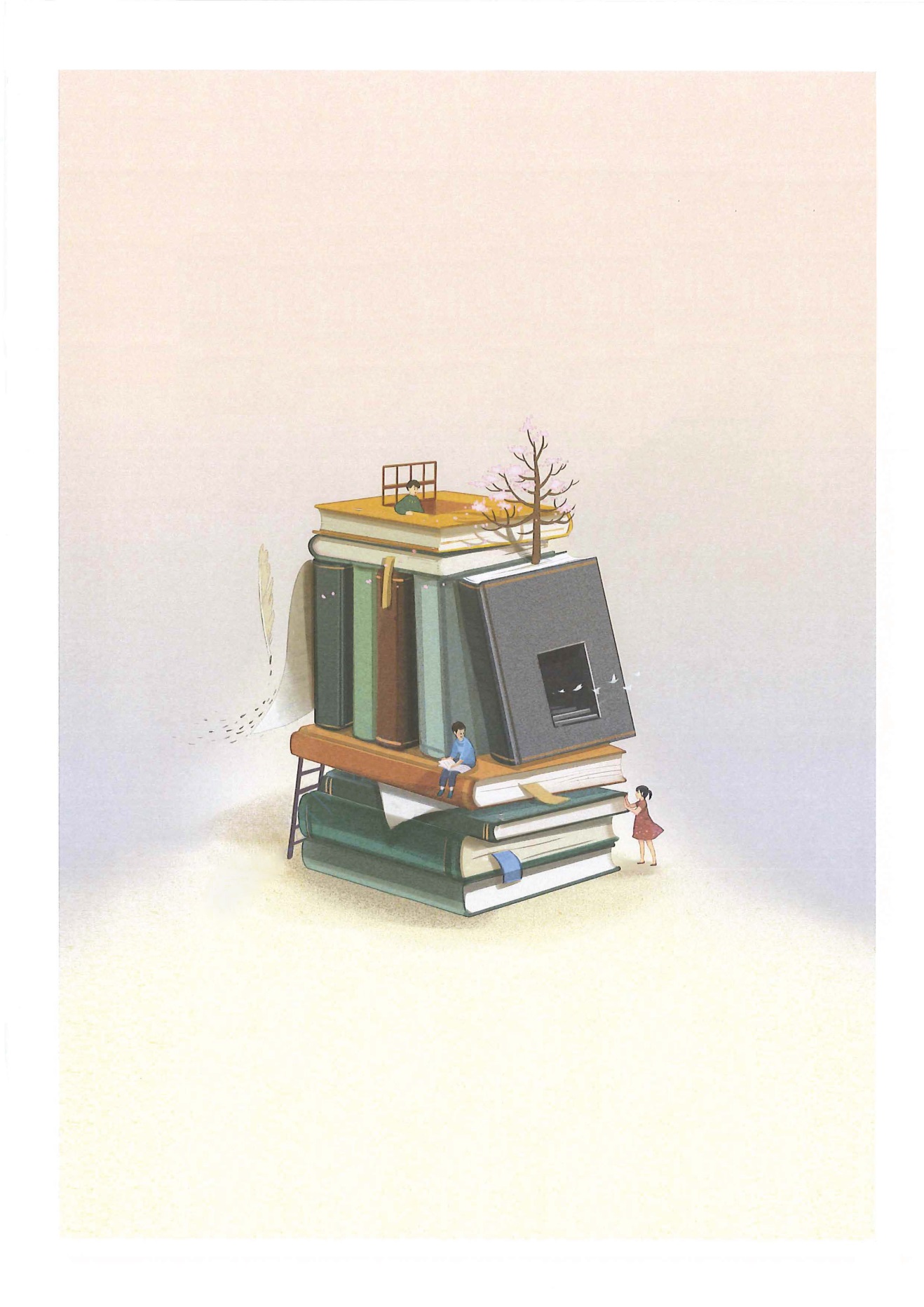 人文主题
解读：读书是带着不同的目的、去不同的“人”家里“串门儿”。随着年龄的增长，我们的阅读量会大大增加，要想在浩如烟海的书籍中获取对自己有用的信息，提高阅读效率，解决问题，就要用上“有目的地阅读”这一阅读策略。
第三单元
读书好比串门儿——隐身的串门儿。
                        ——杨绛
语文要素
解读：小学阶段，我们已经学习过很多阅读方法了，“根据阅读目的，选用恰当的阅读方法”要求我们根据不同的阅读需求，灵活选用阅读方法，并能适时调整自己的阅读策略。
根据阅读目的，选用恰当的阅读方法。
写生活体验，试着表达自己的看法。
PPT9-5
  六年级上册，《小学生绘本课堂》提供
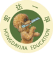 根据阅读目的，

选用恰当的阅读方法
PPT9-6
  六年级上册，《小学生绘本课堂》提供
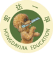 《竹节人》
2课时
《宇宙生命之谜》
2课时
《故宫博物院》
1课时
PPT9-7
  六年级上册，《小学生绘本课堂》提供
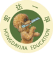 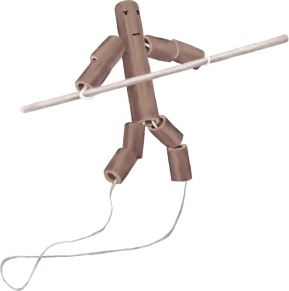 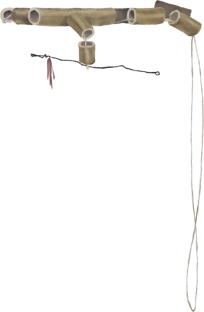 竹节人
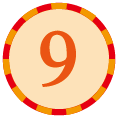 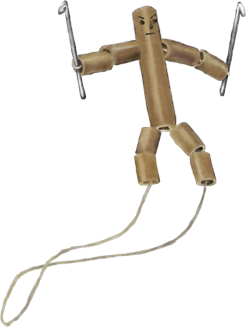 PPT9-8
  六年级上册，《小学生绘本课堂》提供
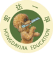 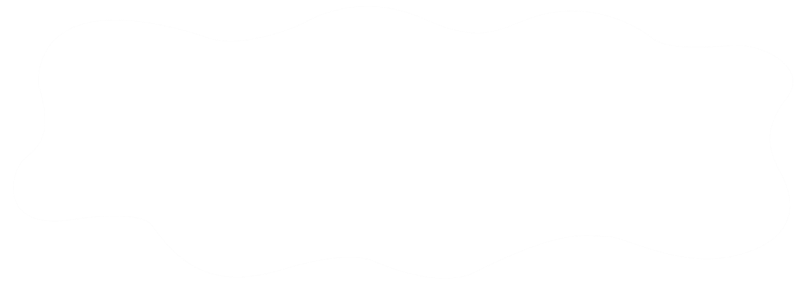 第1课时
PPT9-9
  六年级上册，《小学生绘本课堂》提供
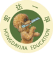 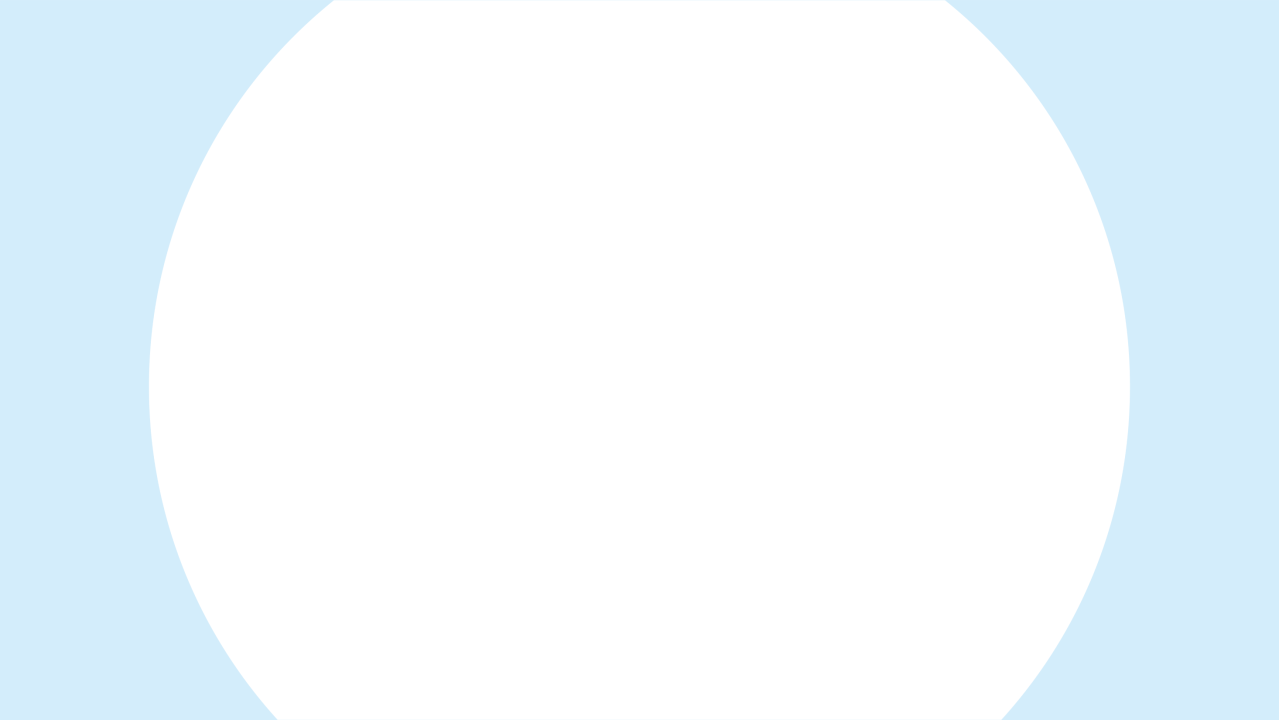 01
聚焦传统玩具，
引入课文
PPT9-10
  六年级上册，《小学生绘本课堂》提供
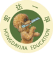 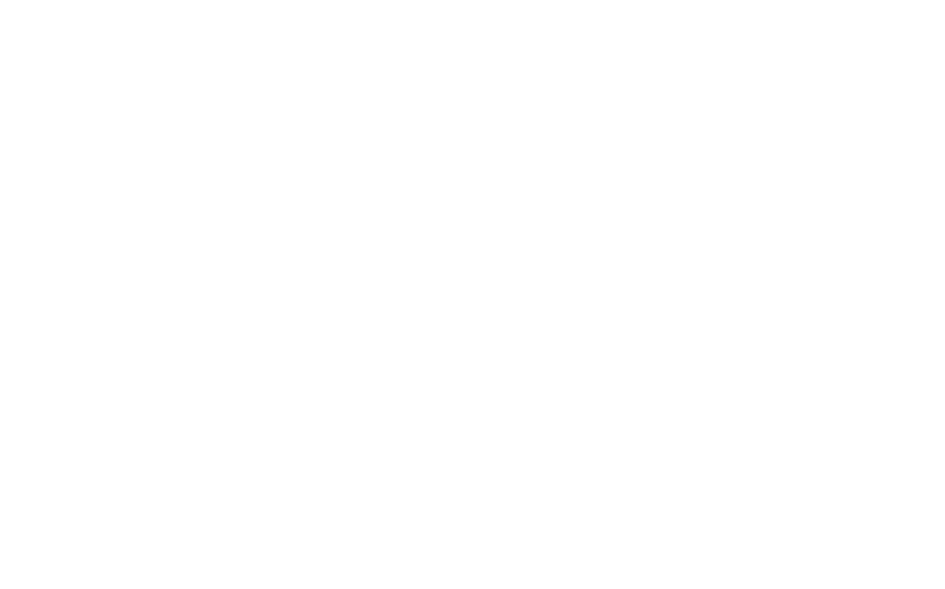 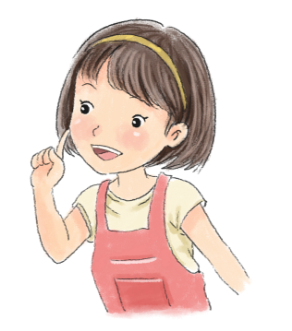 不论什么年代的孩子，对于玩具总是满怀欣喜的。看，竹节人就是一种传统玩具。
PPT9-11
  六年级上册，《小学生绘本课堂》提供
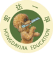 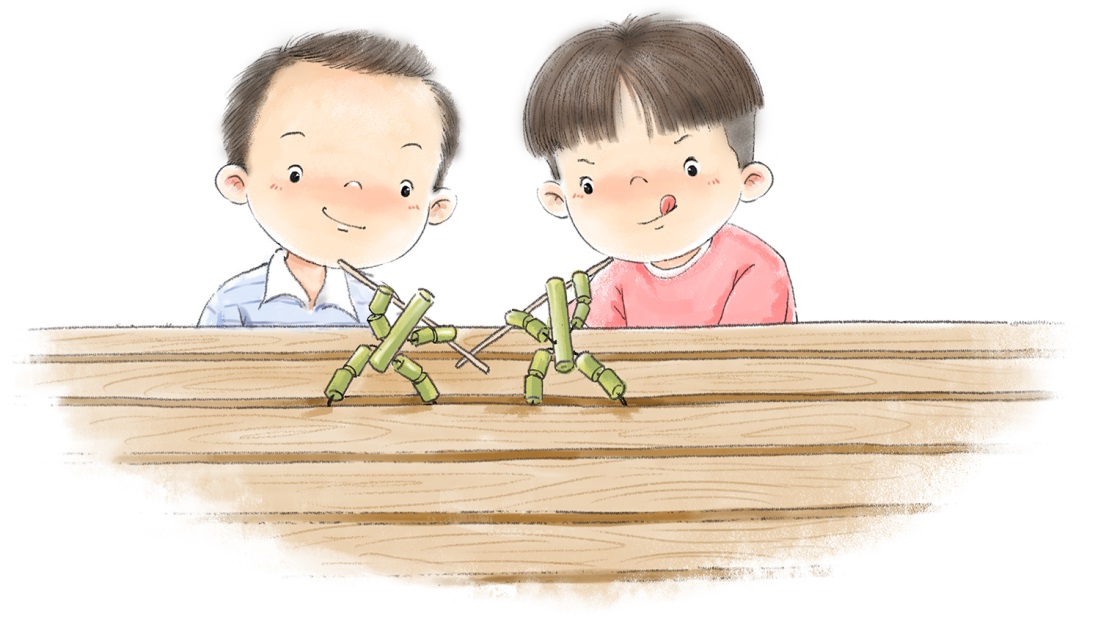 斗竹节人
PPT9-12 
  六年级上册，《小学生绘本课堂》提供
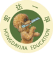 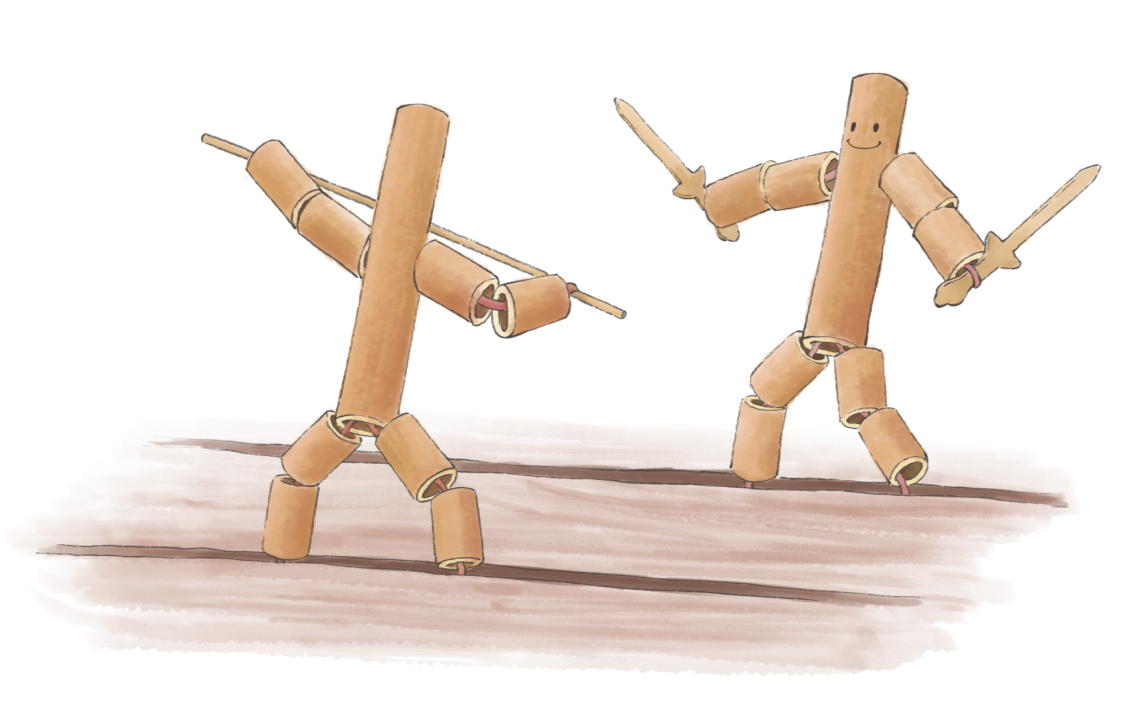 威风凛凛的竹节人
PPT9-13
  六年级上册，《小学生绘本课堂》提供
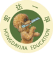 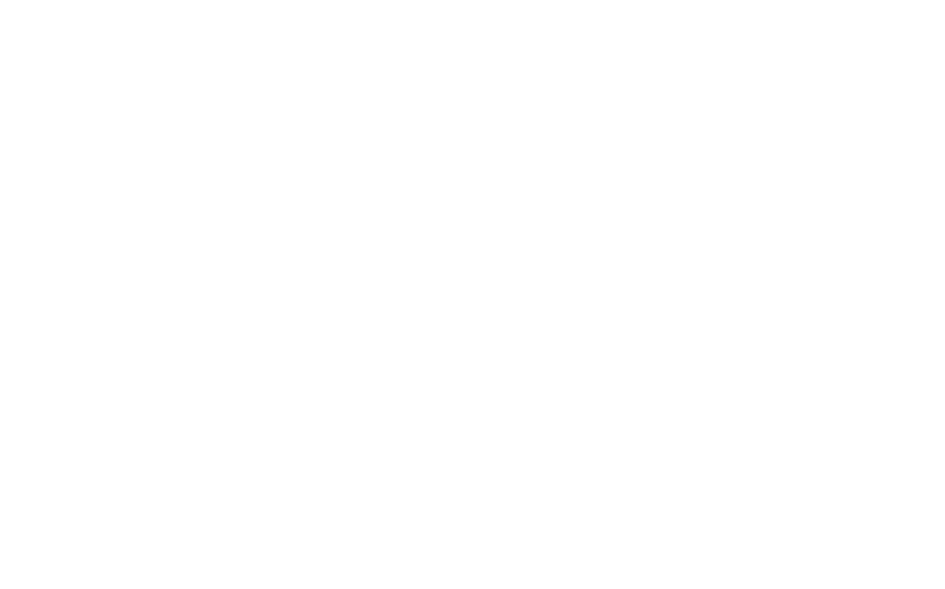 虽然传统玩具不如现代玩具看起来多彩、炫酷，但同样给很多人留下了不少有趣的回忆。
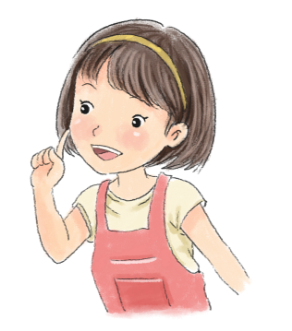 PPT9-14
  六年级上册，《小学生绘本课堂》提供
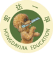 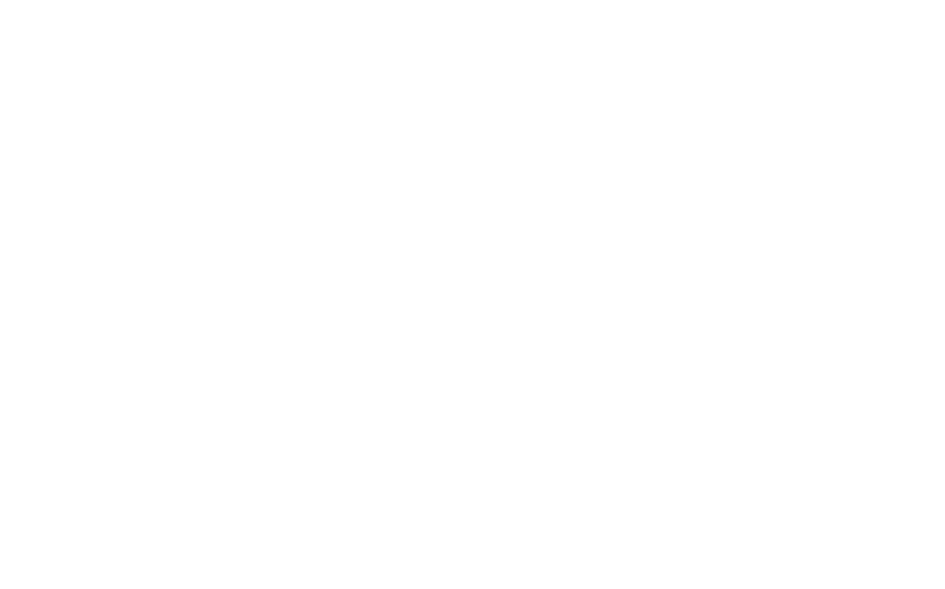 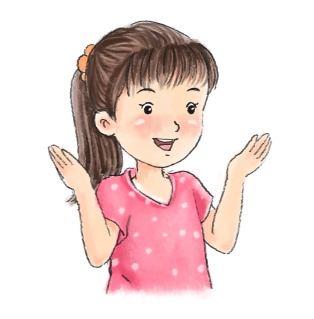 让我们一起走进课文，感受一下传统玩具给我们带来的乐趣吧！
PPT9-15
  六年级上册，《小学生绘本课堂》提供
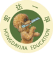 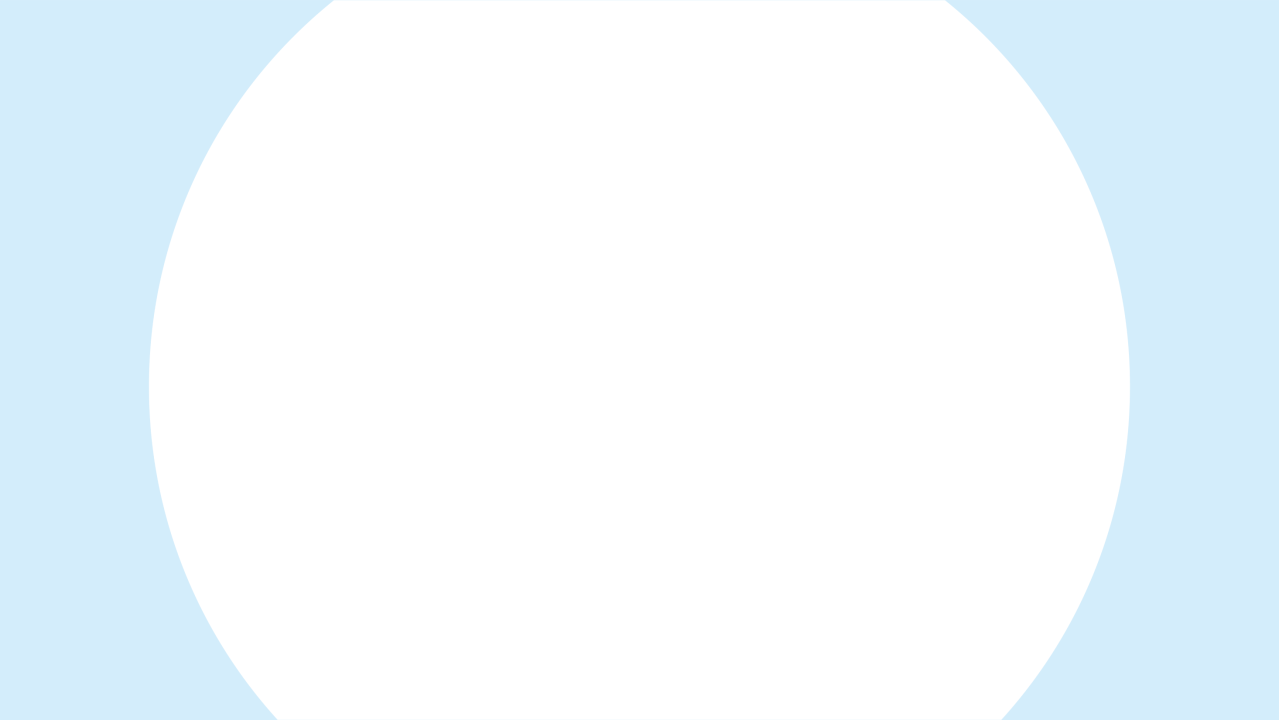 02
初读课文，
整体感知课文内容
PPT9-16
  六年级上册，《小学生绘本课堂》提供
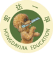 一、初读课文，梳理课文主要内容
PPT9-17
  六年级上册，《小学生绘本课堂》提供
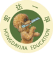 ·请同学们默读课文，同时想一想：课文围绕“竹节人”写了哪些内容？
PPT9-18
  六年级上册，《小学生绘本课堂》提供
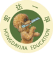 第3～7自然段
第20～29自然段
第1、2自然段
第8～19自然段
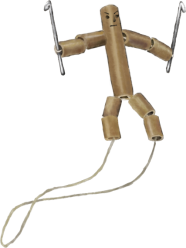 写“我们”玩竹节人太入迷，竹节人被老师没收，发现老师也喜欢玩竹节人
主要描述竹节人的制作过程
主要写斗竹节人的乐趣，体现“我们”对此深深着迷
概述竹节人风靡全班
第一部分
第三部分
第四部分
第二部分
课文主要内容
第8～16自然段：主要写了斗竹节人过程中出现的各种有趣的情景（详）
第17～19自然段：突出“我们”对斗竹节人的入迷程度，反映斗竹节人游戏的乐趣（略）
PPT9-19
  六年级上册，《小学生绘本课堂》提供
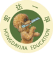 二、明确阅读任务
PPT9-20
  六年级上册，《小学生绘本课堂》提供
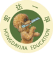 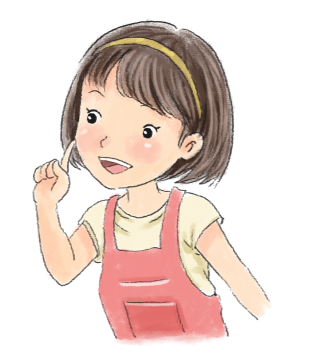 同一篇文章，阅读的目的不同，关注的内容、采用的阅读方法也会有所不同。如果给你以下阅读任务，你会怎样读《竹节人》这篇文章？
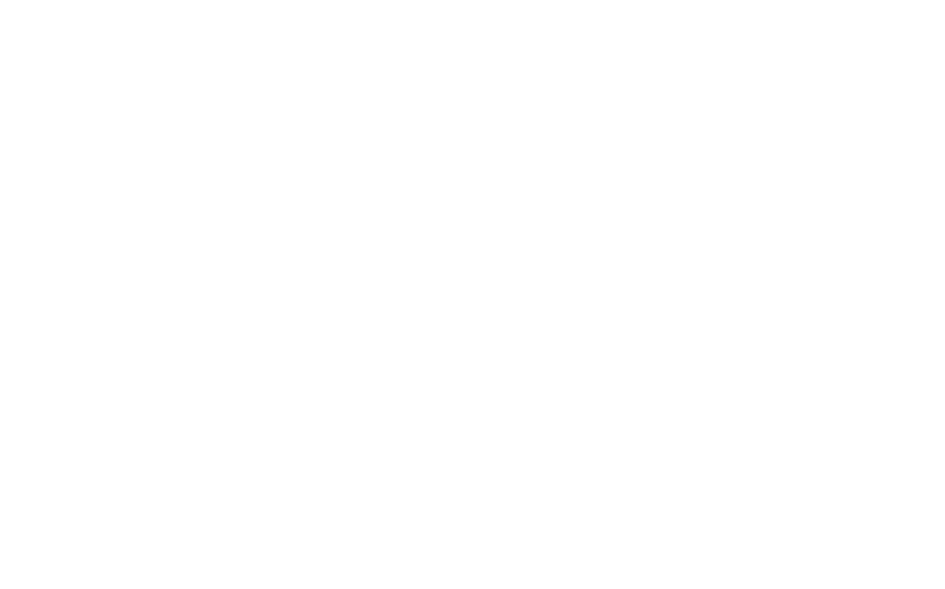 PPT9-21
  六年级上册，《小学生绘本课堂》提供
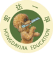 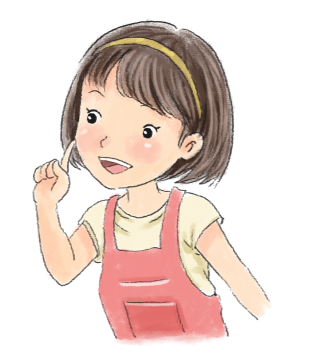 阅读任务：
◇写玩具制作指南，并教别人玩这种玩具。
◇体会传统玩具给人们带来的乐趣。
◇讲一个有关老师的故事。
PPT9-22
  六年级上册，《小学生绘本课堂》提供
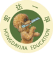 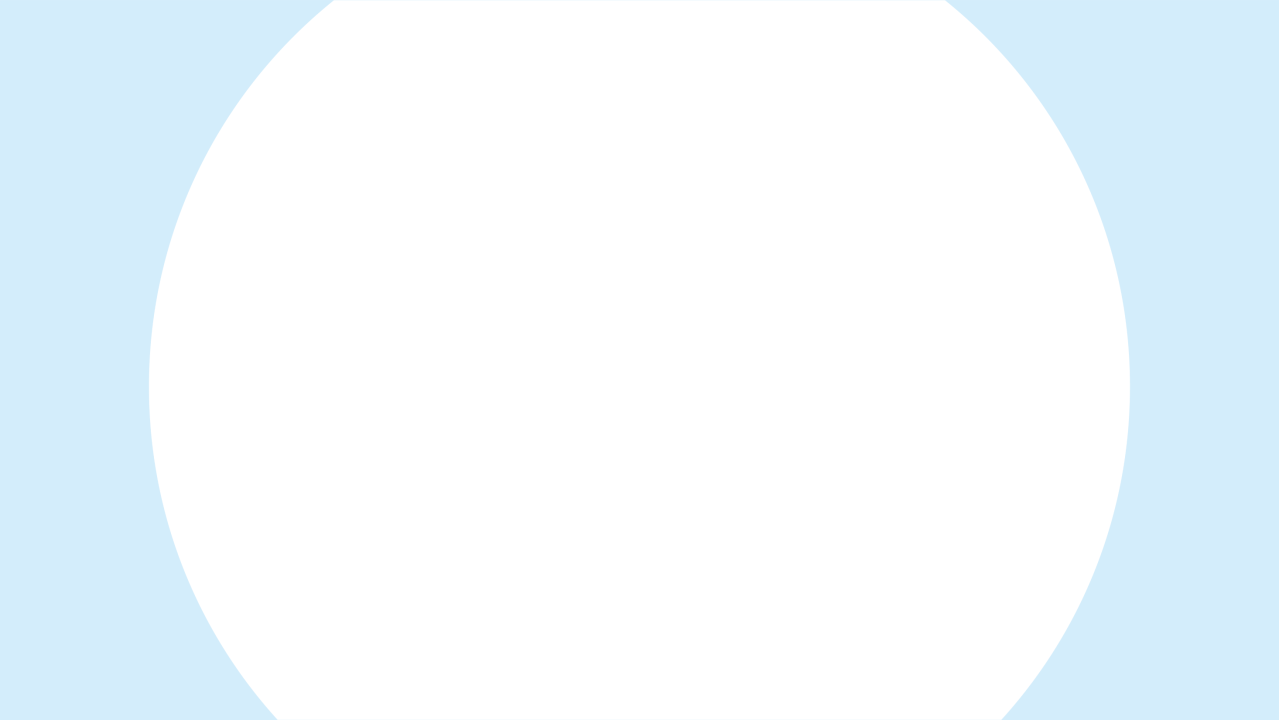 下面，让我们一起学习根据不同的阅读目的，选用恰当的阅读方法阅读课文。
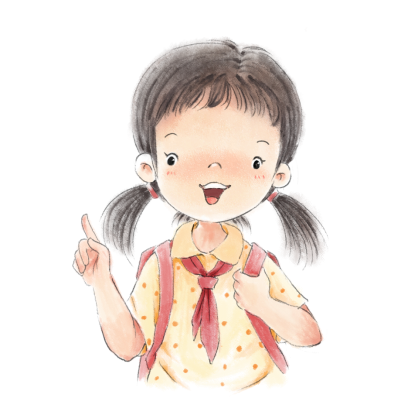 PPT9-23
  六年级上册，《小学生绘本课堂》提供
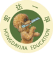 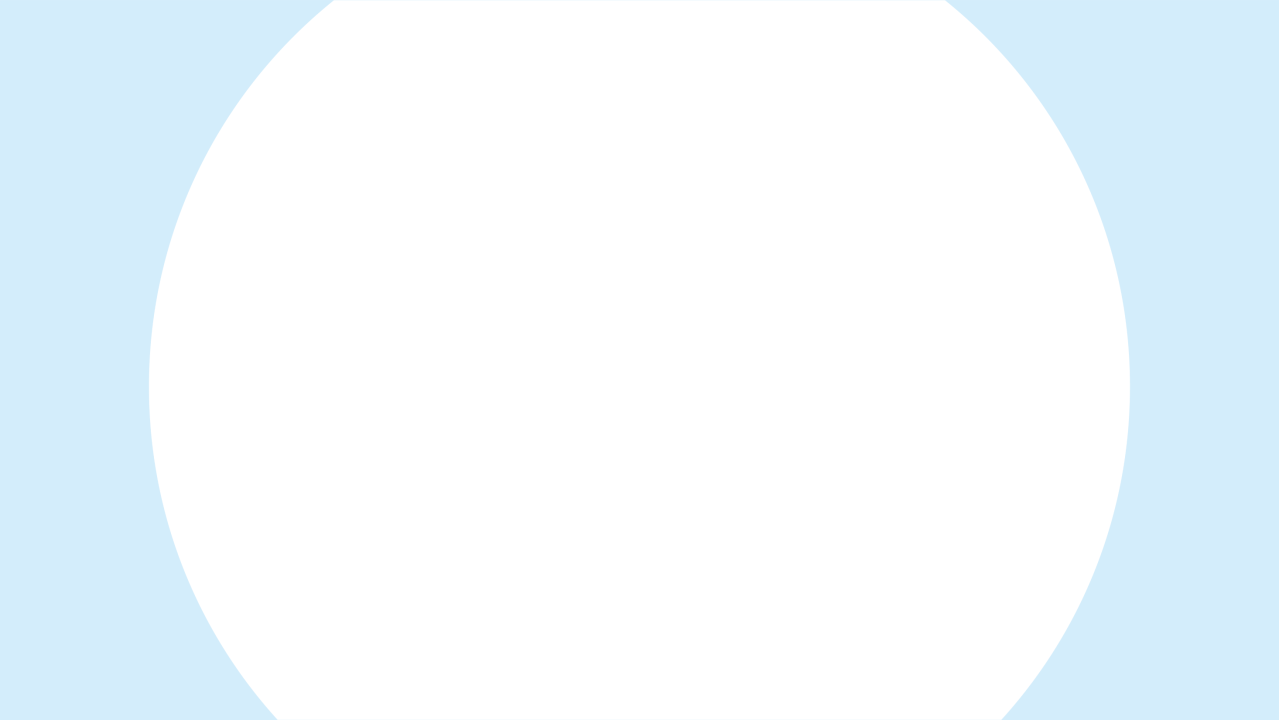 03
阅读文章，
完成第一个阅读任务
PPT9-24
  六年级上册，《小学生绘本课堂》提供
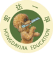 一、带着第一个阅读任务阅读
PPT9-24A
  六年级上册，《小学生绘本课堂》提供
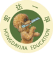 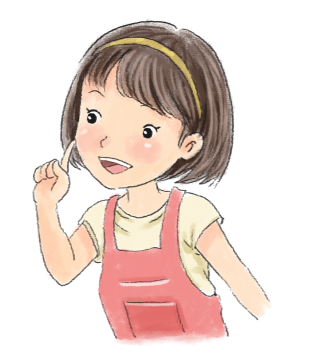 第一个阅读任务：
◇写玩具制作指南，并教别人玩这种玩具。
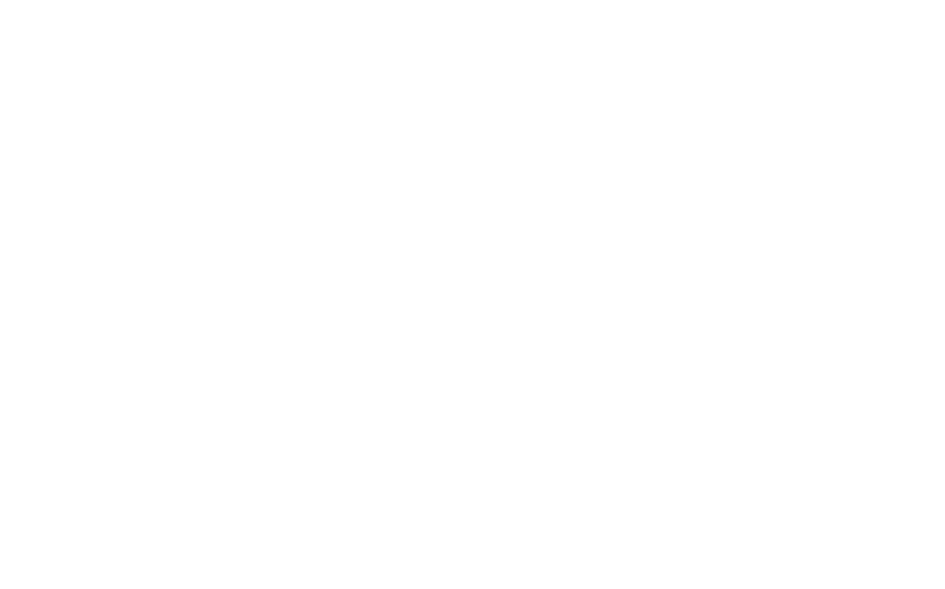 PPT9-25
  六年级上册，《小学生绘本课堂》提供
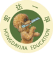 ·课文内容信息量大，为了完成阅读任务一，怎样阅读这篇课文更有效率？
PPT9-26
  六年级上册，《小学生绘本课堂》提供
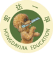 ·课文内容信息量大，为了完成阅读任务一，怎样阅读这篇课文更有效率？
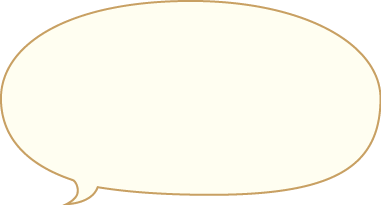 快速阅读文章，找到与阅读任务一相关的内容进行精读。
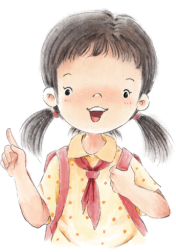 通读课文的时候，要一边读一边想读到的内容与阅读任务一是否有关系。如果没有，则不用过多关注；如果有，下一步则要仔细阅读。
PPT9-27
  六年级上册，《小学生绘本课堂》提供
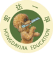 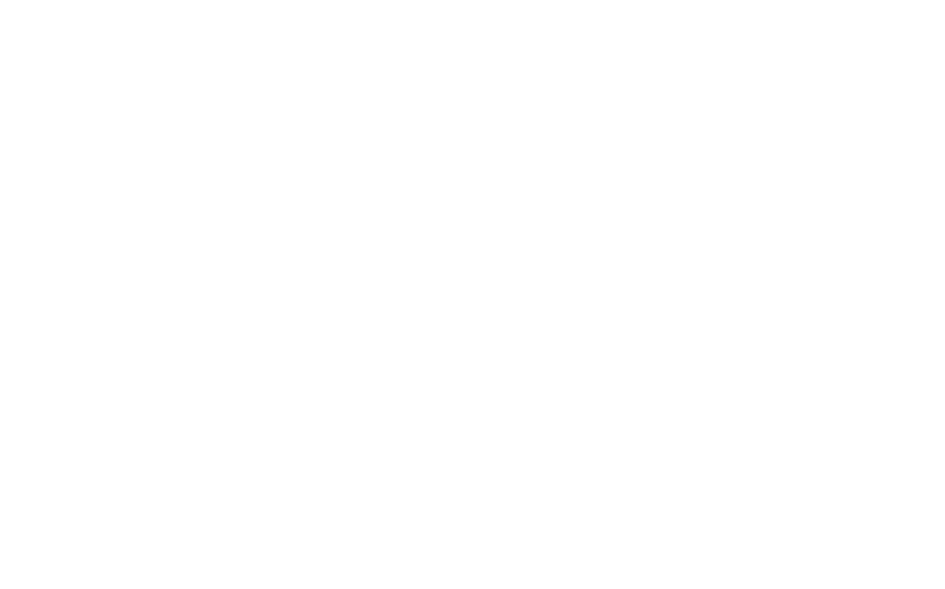 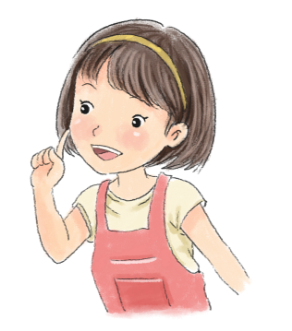 请同学们快速阅读课文，并找到与第一个阅读任务相关的段落。
PPT9-28
  六年级上册，《小学生绘本课堂》提供
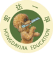 ·为了完成“写玩具制作指南，并教别人玩这种玩具”的任务，需要重点阅读哪个段落呢？
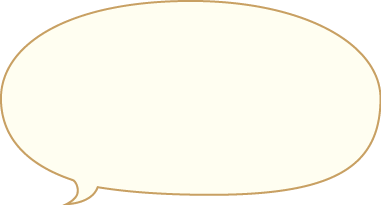 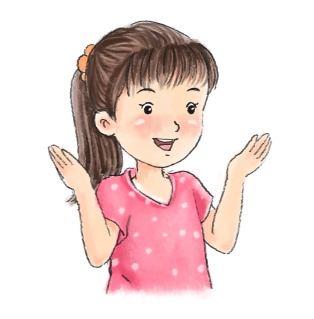 第3自然段。
PPT9-29
  六年级上册，《小学生绘本课堂》提供
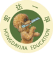 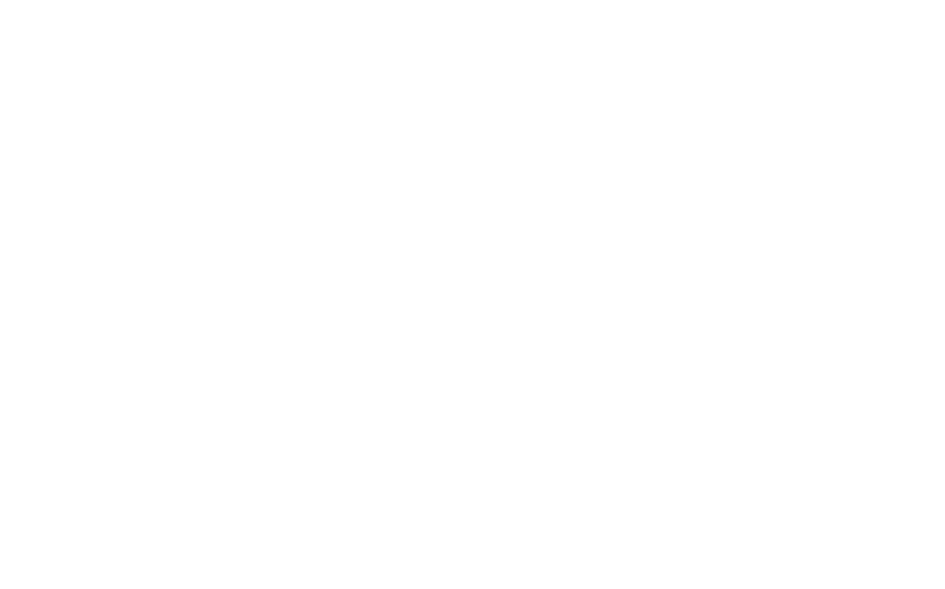 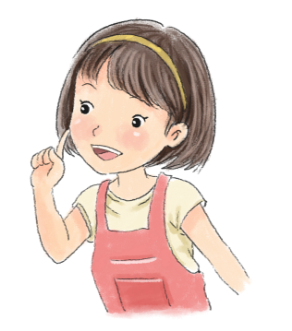 请同学们精读课文第3自然段。
PPT9-30
  六年级上册，《小学生绘本课堂》提供
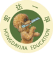 把毛笔杆锯成寸把长的一截，这就是竹节人的脑袋连同身躯了，在上面钻一对小眼，供装手臂用。再锯八截短的，分别当四肢。用一根纳鞋底的线把它们穿在一起，就成了。锯的时候要小心，弄不好一个个崩裂，前功尽弃。
3
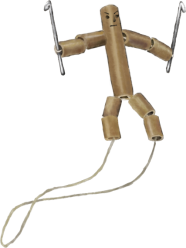 PPT9-31
  六年级上册，《小学生绘本课堂》提供
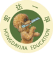 二、交流阅读方法
PPT9-32
  六年级上册，《小学生绘本课堂》提供
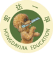 ·为了完成“写玩具制作指南”这个阅读任务，同学们是怎么精读第3自然段的呢？
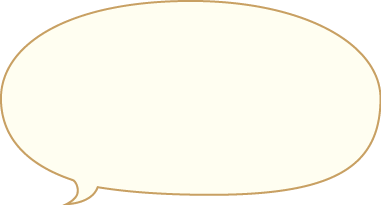 边精读边圈画关键词句。
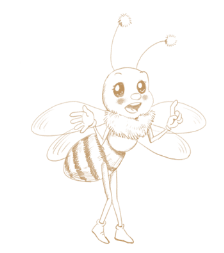 PPT9-33
  六年级上册，《小学生绘本课堂》提供
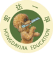 把毛笔杆锯成寸把长的一截，这就是竹节人的脑袋连同身躯了，在上面钻一对小眼，供装手臂用。再锯八截短的，分别当四肢。用一根纳鞋底的线把它们穿在一起，就成了。锯的时候要小心，弄不好一个个崩裂，前功尽弃。
3
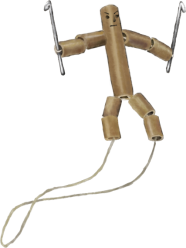 注意提取关键信息，尤其是找出制作竹节人需要的材料和具体做法。
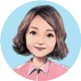 PPT9-34
  六年级上册，《小学生绘本课堂》提供
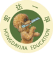 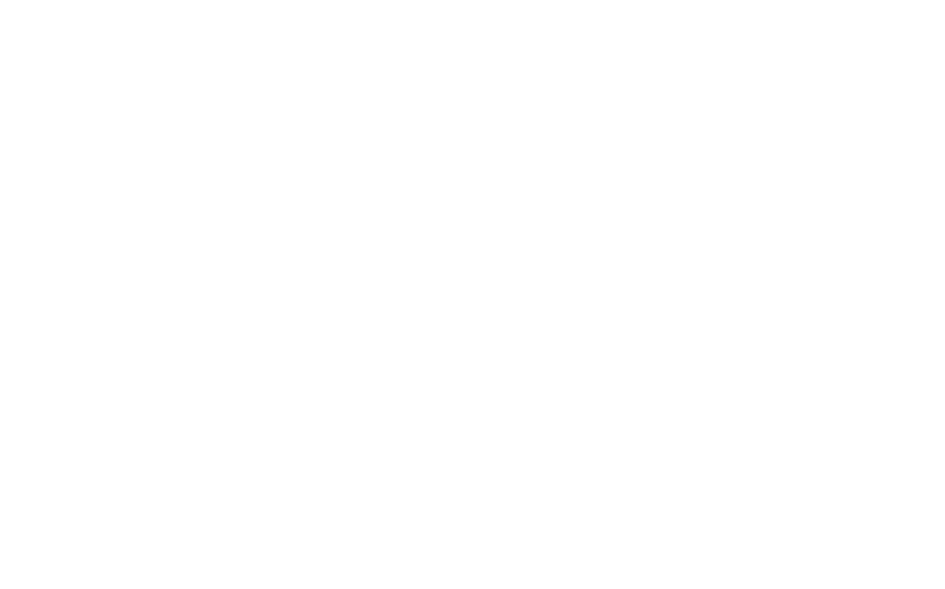 现在，我们已经找到了制作竹节人的关键信息，那我们就一起来说说制作竹节人需要的材料和步骤吧。
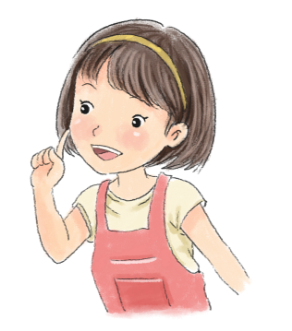 PPT9-35
  六年级上册，《小学生绘本课堂》提供
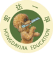 纳鞋底的线
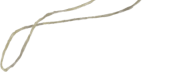 材料
步骤
1
2
3
在毛笔杆上面钻一对小眼，供装手臂用。再锯八截短的毛笔杆，分别当四肢。
把毛笔杆锯成寸把长的一截，充当竹节人的脑袋连同身躯。
用一根纳鞋底的线把锯好的毛笔杆穿在一起。
竹节人的制作
毛笔杆
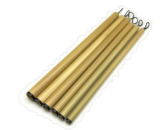 PPT9-36
  六年级上册，《小学生绘本课堂》提供
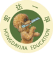 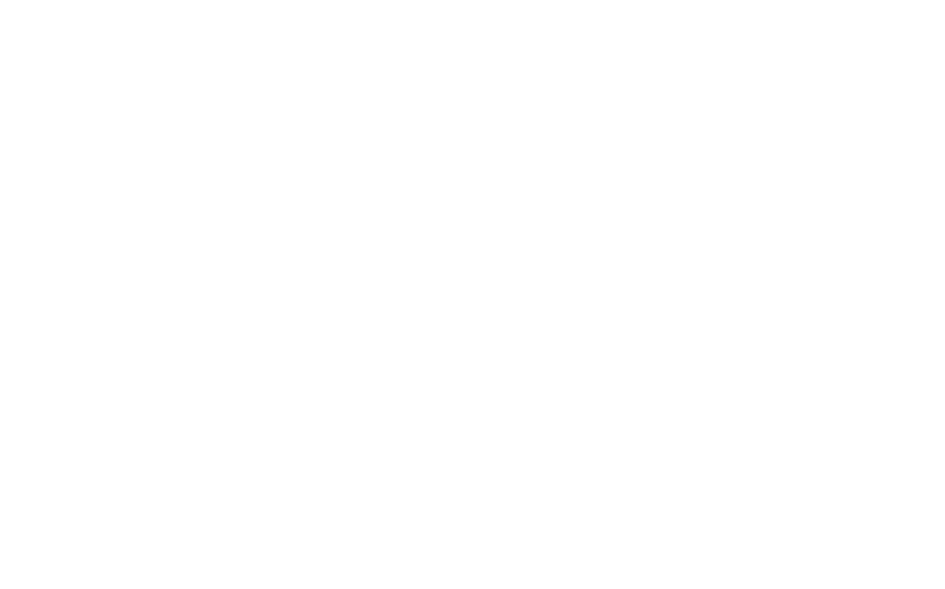 针对给定的阅读目的，先快速阅读文章，寻找重点段落。确定重点段落之后，细读段落，提取关键信息。
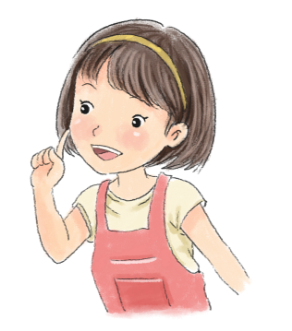 PPT9-37
  六年级上册，《小学生绘本课堂》提供
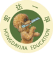 ·思考：是不是提取出这些关键信息，我们就完成了阅读任务呢？你还运用了什么阅读方法？
PPT9-38
  六年级上册，《小学生绘本课堂》提供
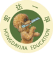 方法一：
    课本插图也可以帮助了解竹节人该怎么组装。
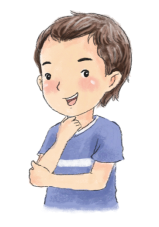 插图上竹节人的躯干用的是一长截毛笔杆，而四肢是八截短的毛笔杆制作而成的；一对小眼要钻在长竹节的上边一些，两个小眼要对称分布，这样才能装好手臂；锯好的毛笔杆是用纳鞋底的线连接在一起的。
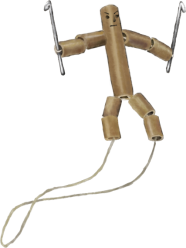 PPT9-39
  六年级上册，《小学生绘本课堂》提供
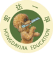 方法二：
    我通过第3自然段的内容明白了每部分材料对应竹节人的哪些部位。
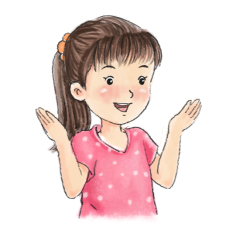 “寸把长的一截”毛笔杆对应的是竹节人的脑袋和躯干，而“八截短的”毛笔杆做成了四肢，即两截短毛笔杆为一肢。
PPT9-40
  六年级上册，《小学生绘本课堂》提供
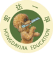 方法三：   
    我不仅读了第3自然段，还阅读了如何玩竹节人的段落，因为知道了玩法，能让我更好地了解如何制作竹节人。
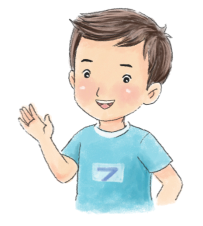 第8自然段中“把穿着九个竹节的鞋线嵌入课桌裂缝里，在下面一拉紧”，说明制作竹节人用的材料是竹节和鞋线。
PPT9-41
  六年级上册，《小学生绘本课堂》提供
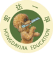 小结
在阅读的时候，不仅要使用提取关键信息的方法，还要运用结合图片、关联其他阅读内容等方法完成阅读任务。这就是根据阅读目的选用恰当的阅读策略。
提取关键信息的时候，要注意信息的准确性。一是要关注课文中的表示长短、数量的词语，如“寸把长的一截”“八截短的”“一对”等；二是要结合文字和图片弄清楚竹节人的各个部位的安装位置。
PPT9-42
  六年级上册，《小学生绘本课堂》提供
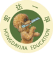 三、写玩具制作指南
PPT9-43
  六年级上册，《小学生绘本课堂》提供
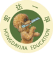 ·思考：我们通过精读课文相关的内容，已经了解了竹节人的制作方法，接下来怎么写玩具制作指南呢？写的时候要注意什么？
PPT9-44
  六年级上册，《小学生绘本课堂》提供
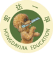 ·思考：我们通过精读课文相关的内容，已经了解了竹节人的制作方法，接下来怎么写玩具制作指南呢？写的时候要注意什么？
A.需要准备什么制作材料、工具。  
B.制作分几个步骤，每个步骤怎么操作，语言要简洁、有条理。  
C.对于竹节人各部分材料的长短、数量以及安装位置等描述要准确。
D. 说清楚制作过程中的注意事项。
PPT9-45
  六年级上册，《小学生绘本课堂》提供
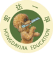 小结
我们在阅读的时候要对文中的内容进行归纳、概括，可以将归纳概括出的内容批注在课文旁边的空白处。
PPT9-46
  六年级上册，《小学生绘本课堂》提供
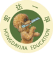 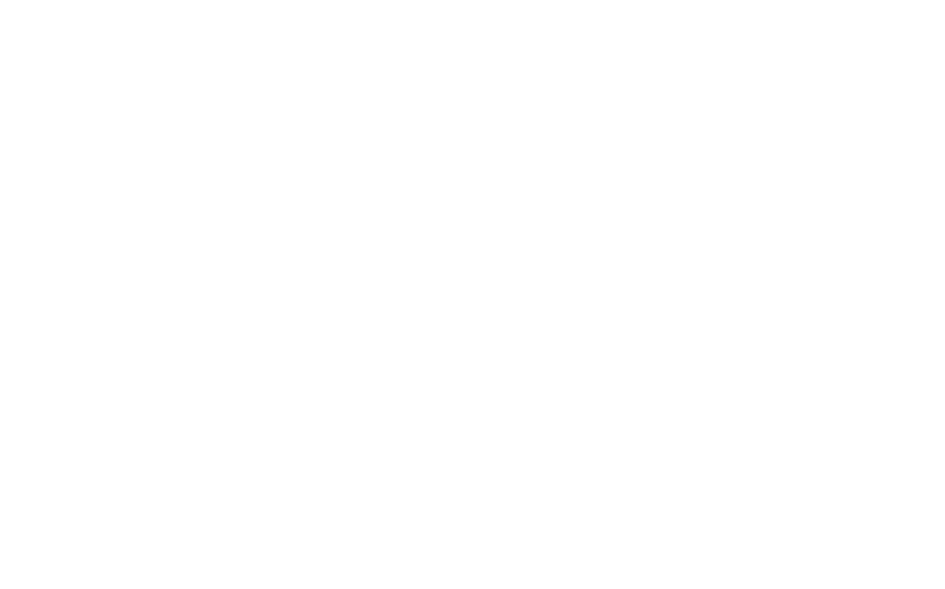 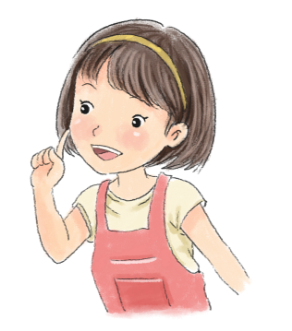 根据梳理的信息与同学交流，并完善“竹节人”的制作指南。
PPT9-47
  六年级上册，《小学生绘本课堂》提供
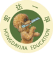 “竹节人”制作指南
1
2
3
4
5
材料：
毛笔杆、纳鞋底的线、锯和钻毛笔杆的工具
步骤：
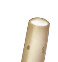 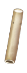 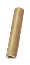 （1）把毛笔杆锯成寸把长的一截，充当脑袋和身躯；
一对小眼
大约1寸
（2）在上面钻一对小眼，供装手臂用；
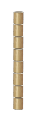 打结
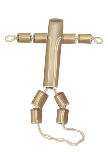 （3）锯八截一样长度的短毛笔杆，当四肢；
8节
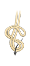 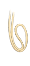 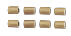 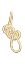 ③
②
①
（4）用一根纳鞋底的线把竹节穿起来；
（5）画上脸、做兵器。
注意事项：
锯的时候要小心，弄不好会裂开！
成品：
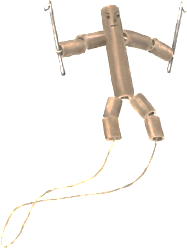 PPT9-48
  六年级上册，《小学生绘本课堂》提供
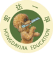 四、教别人玩竹节人
PPT9-49
  六年级上册，《小学生绘本课堂》提供
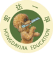 ·若是要向别人介绍竹节人的玩法，在准备时你会细读课文的哪些自然段？怎样细读？
PPT9-50
  六年级上册，《小学生绘本课堂》提供
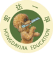 ·若是要向别人介绍竹节人的玩法，在准备时你会细读课文的哪些自然段？怎样细读？
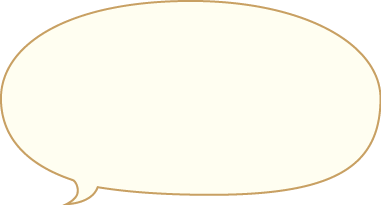 细读第8、9自然段，细读玩的过程和方法。
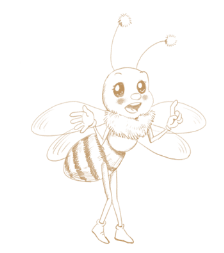 运用之前提到的阅读方法，细读第8、9自然段，完成阅读任务。
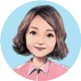 PPT9-51
  六年级上册，《小学生绘本课堂》提供
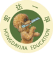 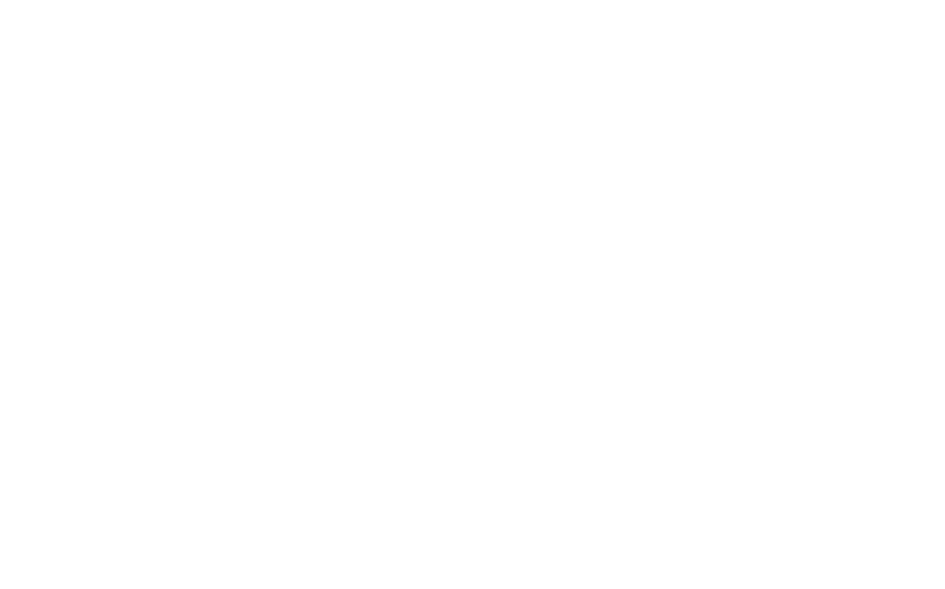 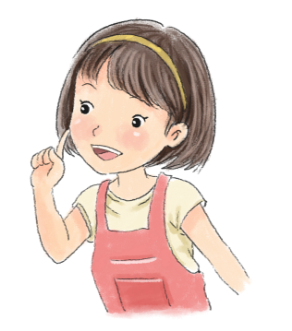 根据第8、9自然段的内容，提炼出竹节人的玩法，并尝试向其他人介绍它的玩法。
PPT9-52
  六年级上册，《小学生绘本课堂》提供
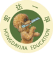 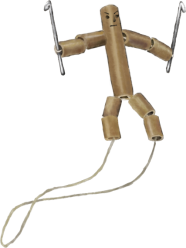 把穿着九个竹节的鞋线嵌入课桌裂缝里，在下面一拉紧，那立在裂缝上的竹节们就站成一个壮士模样，叉腿张胳膊，威风凛凛，跟现今健美比赛中那脖子老粗、浑身疙瘩肉的小伙子差不多。
8
将鞋线一松一紧，那竹节人就手舞之、身摆之地动起来。两个竹节人放在一起，那就是搏斗了，没头没脑地对打着，不知疲倦，也永不会倒下。
9
PPT9-53
  六年级上册，《小学生绘本课堂》提供
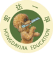 阅读方法1：
    介绍怎么玩，要特别关注段落中表示连续动作的词语，抓住玩的动作，可以提取文中表示动作的关键词句，抓住“嵌入、一拉紧、一松一紧”几个表示玩的动词，给大家介绍竹节人的玩法。
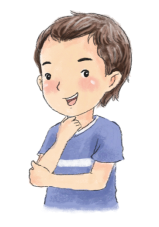 PPT9-54
  六年级上册，《小学生绘本课堂》提供
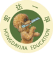 示例1：
    先把串联竹节人的线嵌入桌缝里，从下面拉紧这根线，竹节人就可以稳稳地站立起来；然后手稍稍松开线，竹节人就会放松一些，身体摆动起来；再拉紧线，竹节人就又会挺立起来。这样一松一紧地控制线，竹节人就会一直摆动，我和另一个伙伴都这样操纵，两个竹节人就对打起来了。
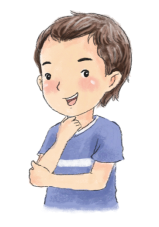 PPT9-55
  六年级上册，《小学生绘本课堂》提供
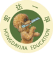 阅读方法2：
    除了提取文中的关键词句，我们还可以用模仿表演的方法，把读懂的内容表演出来，让同学们看到玩的过程。
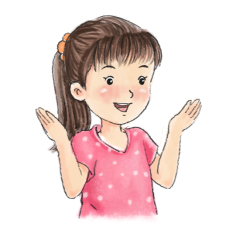 PPT9-56
  六年级上册，《小学生绘本课堂》提供
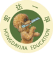 总结
文字
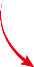 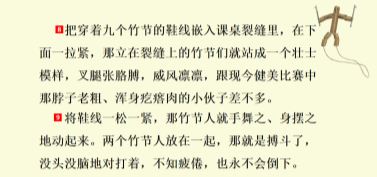 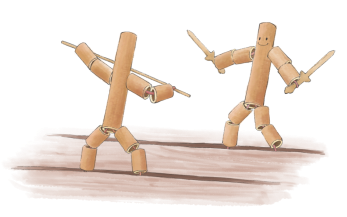 转化
提取关键词句，抓住关键动词
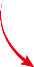 画面
PPT9-57
  六年级上册，《小学生绘本课堂》提供
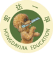 五、课堂总结阅读方法
PPT9-58
  六年级上册，《小学生绘本课堂》提供
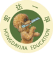 总结：为了完成第一个阅读任务，我们采用了哪些阅读方法？
PPT9-59
  六年级上册，《小学生绘本课堂》提供
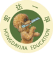 5
6
7
4
归纳、概括（批注关键词）
快读全文，确定相关内容
提取关键信息（书中标画）
理清条理（制作指南）
完善指南
教别人玩
结合图片
1
2
3
总结：为了完成第一个阅读任务，我们采用了哪些阅读方法？
PPT9-60
  六年级上册，《小学生绘本课堂》提供
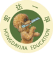 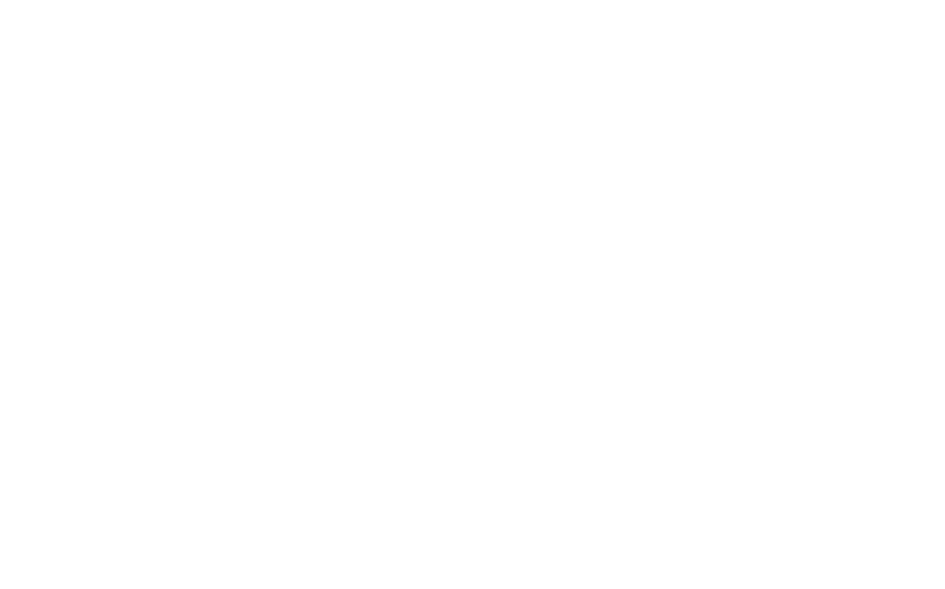 通过完成这个阅读任务，你是否初步了解了什么是“有目的地阅读”？下节课，我们将继续运用这节课学到的方法，试着完成其他阅读任务。
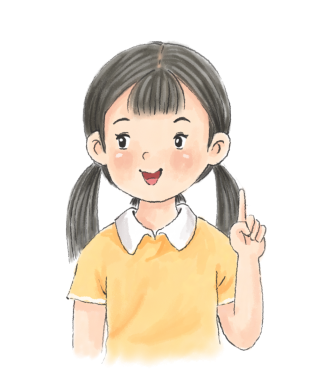 PPT9-61
  六年级上册，《小学生绘本课堂》提供
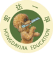 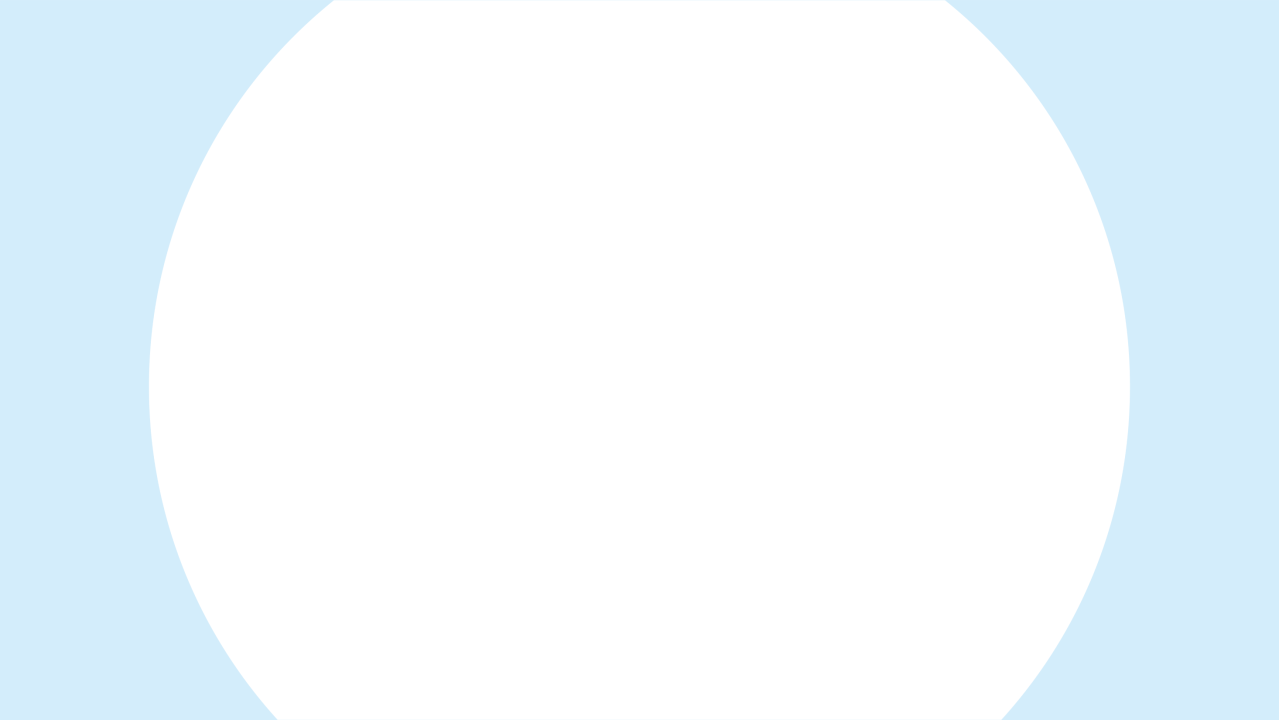 04
识记生字，
理解词语
PPT9-62
  六年级上册，《小学生绘本课堂》提供
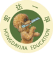 会写字
xiàng
chóu
sàng
diāo
duò
gùn
cái
pā
da
gē
tuí
lǐn
jǔ
tì
屉
瘩
疙
丧
趴
颓
筹
棍
凛
沮
跺
橡
裁
雕
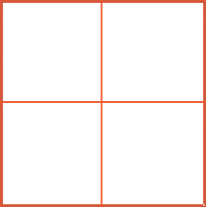 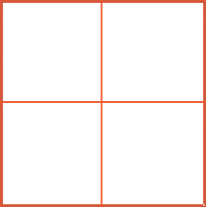 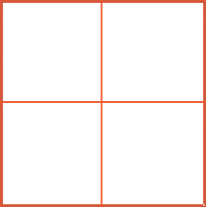 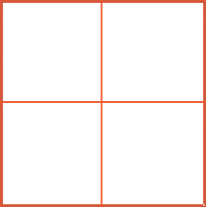 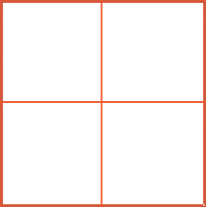 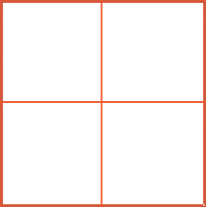 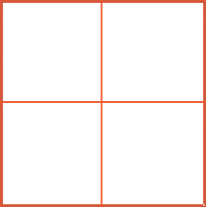 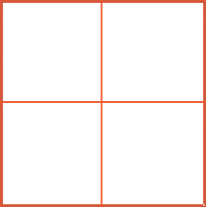 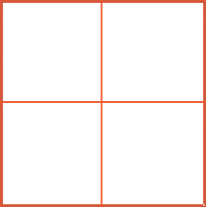 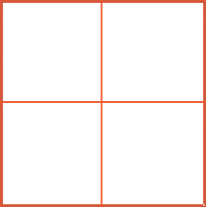 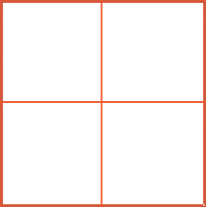 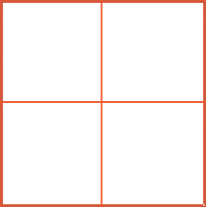 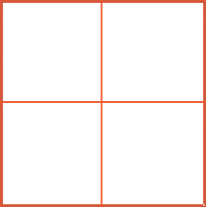 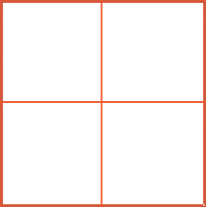 PPT9-63
  六年级上册，《小学生绘本课堂》提供
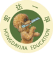 易错字形点拨
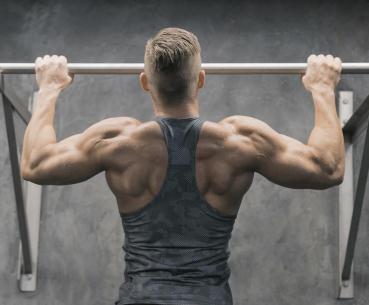 gē
易错点   
    “疒”部包围的是“乞”，不是“气”。
肌肉疙瘩
疙
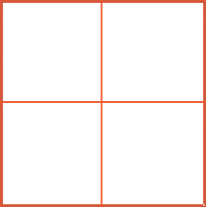 疙瘩  疙疙瘩瘩
PPT9-64
  六年级上册，《小学生绘本课堂》提供
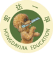 易错字形点拨
cái
形近字   
载（zài）：装载；
  （zǎi）：登载。
栽（zāi）：栽树。
书写指导   
    左下角的“衣”要写得小一点儿，最后一笔变为点。
裁
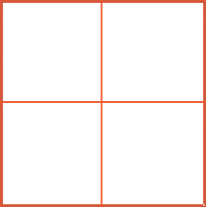 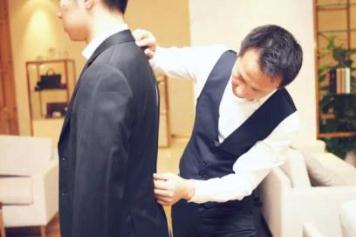 量体裁衣
裁剪  别出心裁
PPT9-65
  六年级上册，《小学生绘本课堂》提供
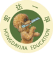 易错字形点拨
duò
形近字   
垛（duǒ）：城垛；
  （duò）：草垛。
躲（duǒ）：躲开。
书写指导   
    足字旁的最后一提和“朵”的横画、撇画，要互相穿插，字才显得紧凑。
跺
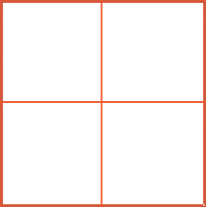 跺脚
PPT9-66
  六年级上册，《小学生绘本课堂》提供
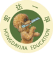 易错字形点拨
tuí
形近字   
顽（wán）：顽皮。
易错点   
    “颓”字左下部分是“  ”，不是“几”。
颓
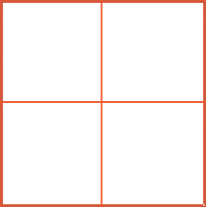 颓然  颓废  颓败
PPT9-67
  六年级上册，《小学生绘本课堂》提供
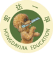 会写字
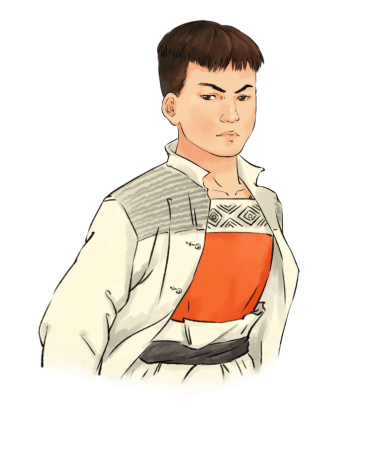 lǐn
例句   
    面对凶狠的敌人，小英雄大义凛然，毫无惧色。
凛
大义凛然
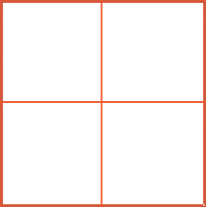 威风凛凛  凛冽
PPT9-68
  六年级上册，《小学生绘本课堂》提供
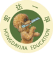 会写字
da
多音字  
dá
    【瘩背】（dá bèi）中医指生在背部的毒疮。
瘩
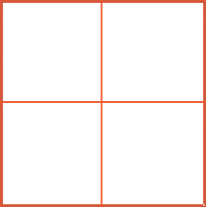 疙瘩
PPT9-69
  六年级上册，《小学生绘本课堂》提供
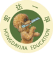 会写字
gùn
形近字   
馄（hún）：馄饨。
混（hún）：混蛋；
  （hùn）：混乱。
棍
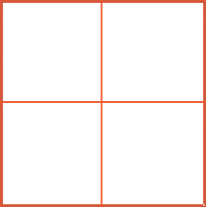 冰棍  木棍
PPT9-70
  六年级上册，《小学生绘本课堂》提供
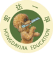 会写字
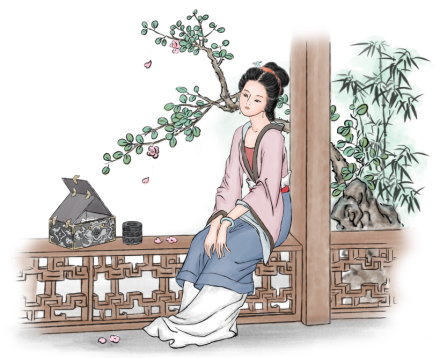 chóu
例句   
    面对这样进退两难的局面，她一筹莫展。
一筹莫展
筹
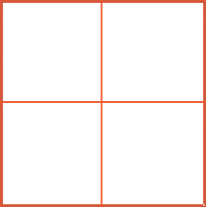 技高一筹  运筹帷幄
PPT9-71
  六年级上册，《小学生绘本课堂》提供
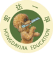 会写字
xiàng
形近字   
像（xiàng）：石像。
豫（yù）：犹豫。
橡
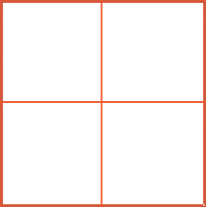 橡树  橡皮筋
PPT9-72
  六年级上册，《小学生绘本课堂》提供
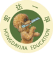 会写字
diāo
释义   
    腐烂的木头无法雕刻，用来形容一个人始终无法改造或品质败坏到极点，无药可救或指事物和局面败势已定，无可挽回。
雕
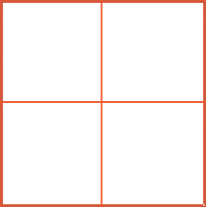 雕刻  雕花  石雕
PPT9-73
  六年级上册，《小学生绘本课堂》提供
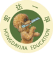 会写字
jǔ
多音字  
jù  潮湿：沮洳（rú）。
形近字   
组（zǔ）：组长。
咀（jǔ）：咀嚼。
沮
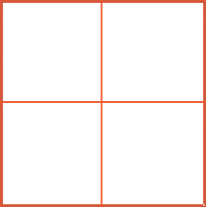 沮丧  沮遏
PPT9-74
  六年级上册，《小学生绘本课堂》提供
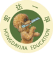 会写字
sàng
多音字  
sāng  失去，引申为死亡。
易错点   
    注意“丧”字上部分是“十”加两点。
丧
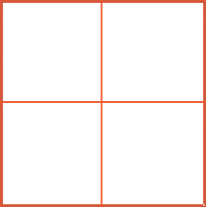 丧失  垂头丧气
PPT9-75
  六年级上册，《小学生绘本课堂》提供
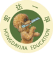 会写字
pā
形近字   
扒（bā）：扒开。
易错点   
    “趴”字是一声pā，不要读作二声pá。
趴
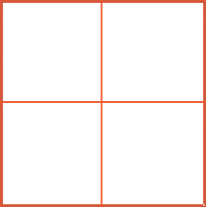 趴下  趴着  趴窝
PPT9-76
  六年级上册，《小学生绘本课堂》提供
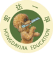 会写字
tì
形近字   
届（jiè）：应届生。
层（céng）：层次。
居（jū）：居然。
屉
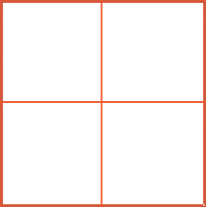 抽屉  笼屉  蒸屉
PPT9-77
  六年级上册，《小学生绘本课堂》提供
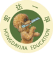 词语
威风凛凛   疙瘩   疲倦   呆头呆脑  冰棍   别出心裁   技高一筹   橡皮  跺脚   大步流星   颓然   暴露无遗  沮丧   抽屉   念念有词   忘乎所以  心满意足
PPT9-78
  六年级上册，《小学生绘本课堂》提供
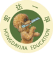 难理解的词语
威风凛凛： 
别出心裁：

技高一筹： 
大步流星：

沮丧：
念念有词：
PPT9-79
  六年级上册，《小学生绘本课堂》提供
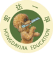 难理解的词语
威风凛凛：形容声势或气派使人敬畏。 
别出心裁：指想出的办法与众不同。

技高一筹：稍强一些，技术高人一筹。 
大步流星：形容步子迈得大，走得快。

沮丧：灰心失望。
念念有词：指人不停地自言自语。
PPT9-80
  六年级上册，《小学生绘本课堂》提供
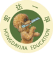 课后作业：
①复习第1课时所学的生字、词语及阅读策略。
②建议完成《练习书》中的“基础练习卷1”。
③使用《年级阅读》，阅读本课相关内容，深入了解传统玩具；阅读“窦尔敦”“偃月刀”等词条，了解课文中的相关名词。
PPT9-80A
  六年级上册，《小学生绘本课堂》提供
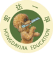 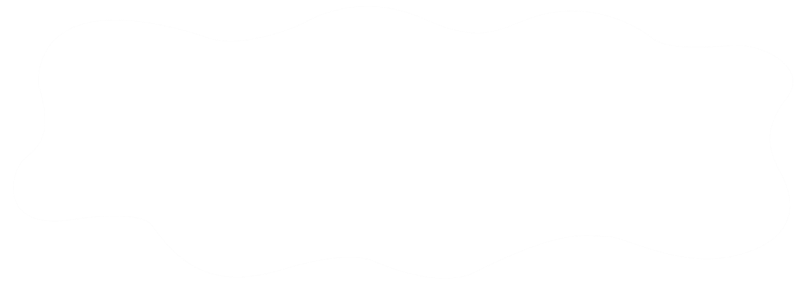 第2课时
PPT9-81
  六年级上册，《小学生绘本课堂》提供
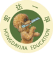 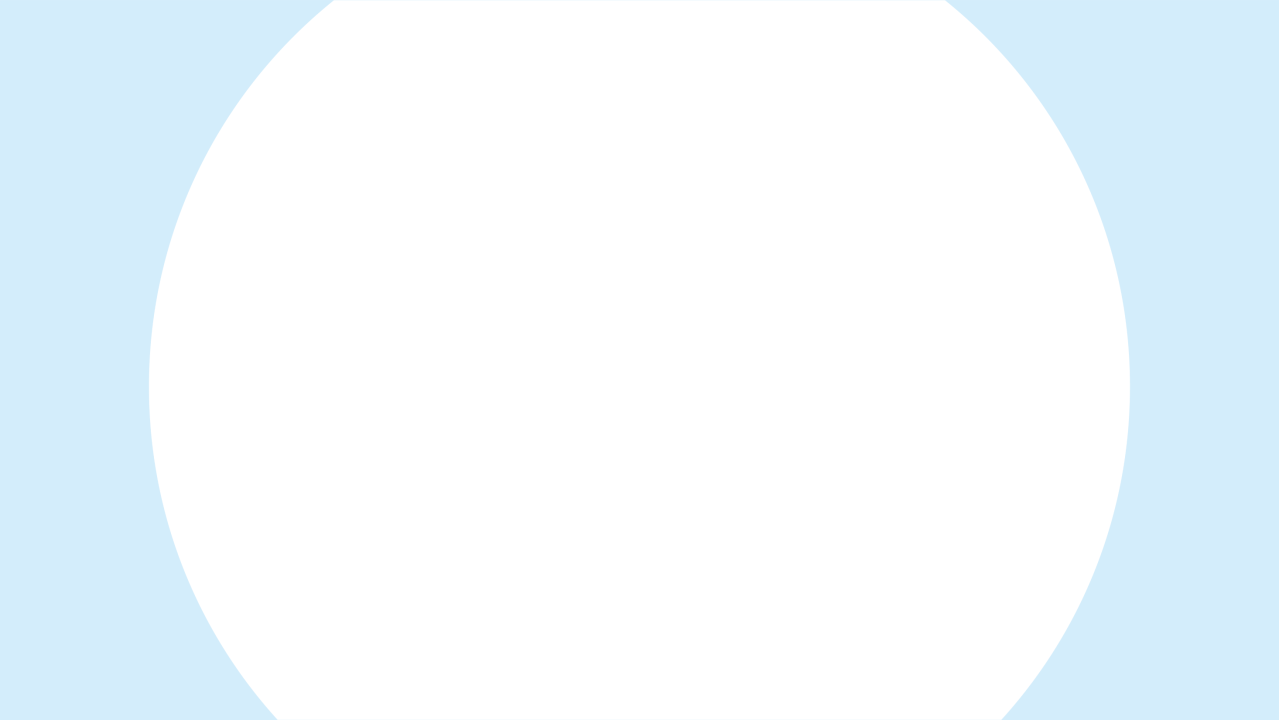 01
回顾阅读任务一，
复习学过的阅读策略
PPT9-82
  六年级上册，《小学生绘本课堂》提供
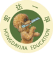 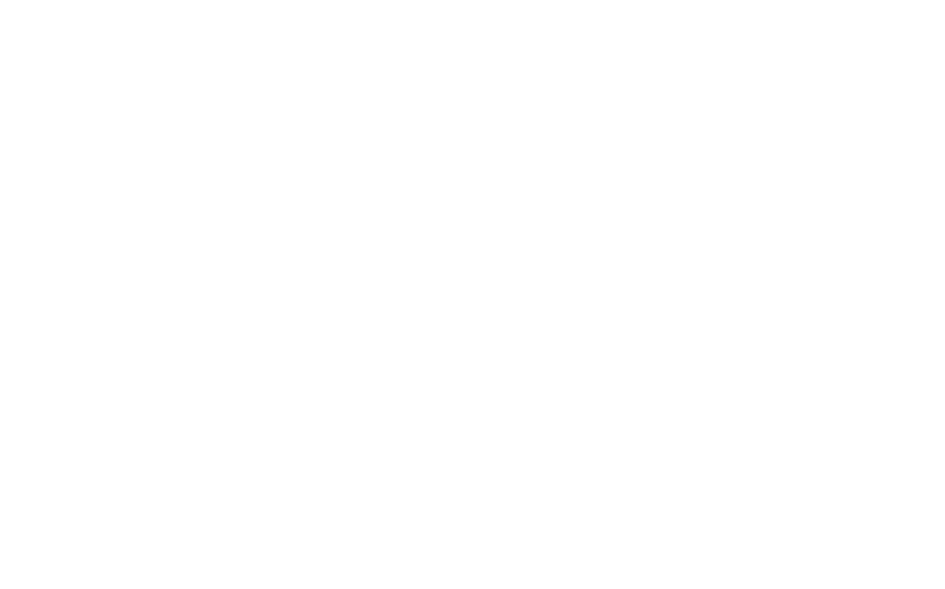 上节课我们完成了阅读任务一，运用了一些阅读方法，初步了解了“有目的地阅读”。我们一起回顾一下完成阅读任务一的过程。
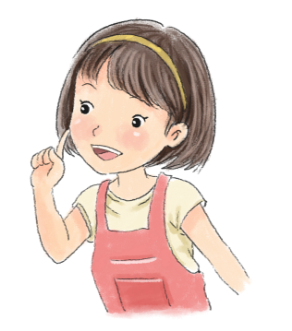 PPT9-83
  六年级上册，《小学生绘本课堂》提供
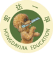 5
6
7
4
归纳、概括（批注关键词）
快读全文，确定相关内容
提取关键信息（书中标画）
理清条理（制作指南）
完善指南
教别人玩
结合图片
1
2
3
PPT9-84
  六年级上册，《小学生绘本课堂》提供
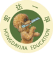 小提示
阅读目的不同，选择的阅读方法也不同。
为了达到阅读目的，不能只使用一种阅读方法，而是要多种阅读方法综合运用。
PPT9-85
  六年级上册，《小学生绘本课堂》提供
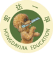 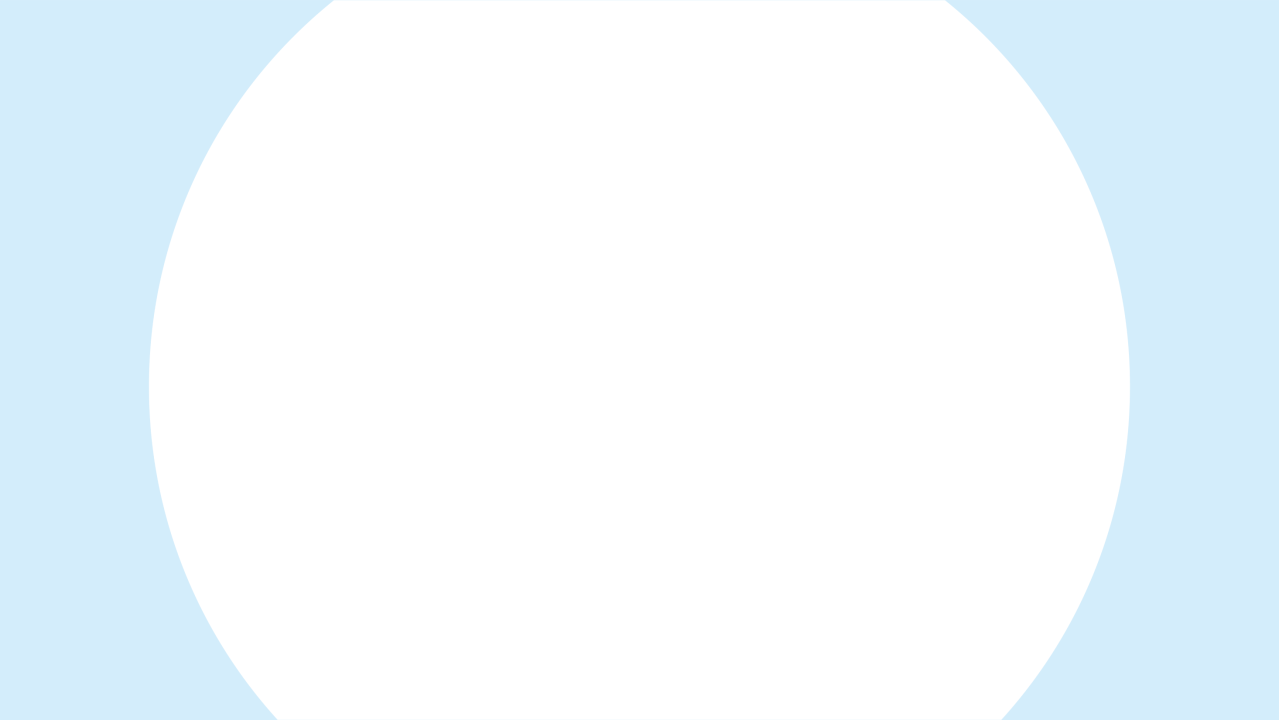 02
完成第二个阅读任务，
梳理思考过程
PPT9-86
  六年级上册，《小学生绘本课堂》提供
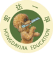 一、确定相关阅读内容
PPT9-87
  六年级上册，《小学生绘本课堂》提供
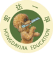 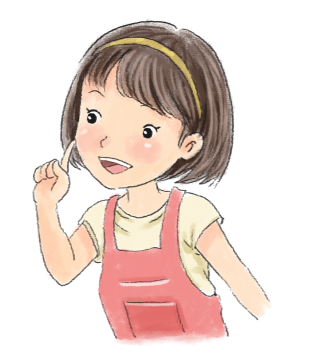 第二个阅读任务：
◇体会传统玩具给人们带来的乐趣。
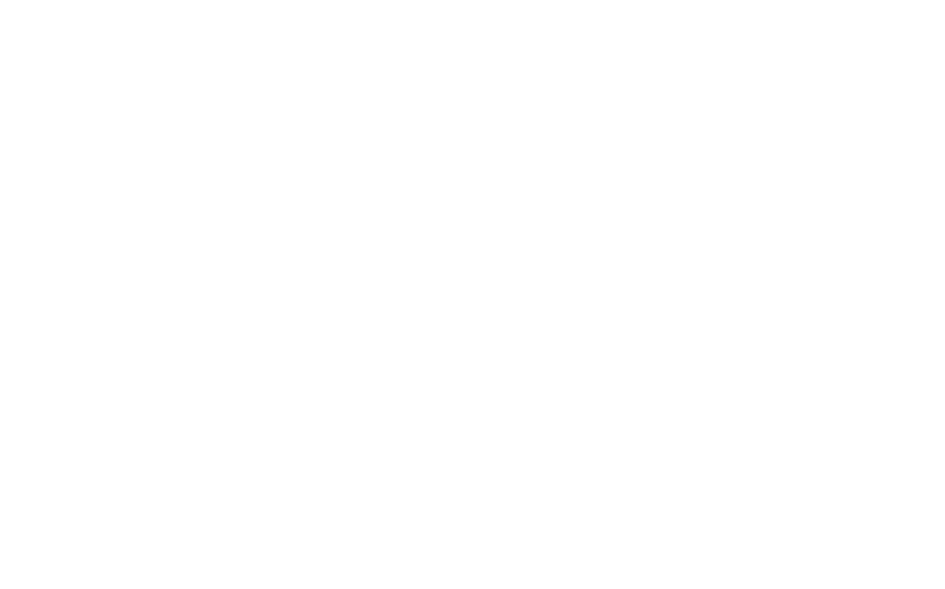 PPT9-88
  六年级上册，《小学生绘本课堂》提供
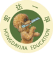 1.说一说：看到阅读任务二以后，回想完成阅读任务一的过程，我们先要做什么？
2.思考：要完成阅读任务二，我们需要重点关注哪些段落？
PPT9-89
  六年级上册，《小学生绘本课堂》提供
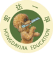 1.说一说：看到阅读任务二以后，回想完成阅读任务一的过程，我们先要做什么？
答案示例：
速读课文，确定与之相关的阅读内容。
2.思考：要完成阅读任务二，我们需要重点关注哪些段落？
第8～23自然段。
PPT9-89A
  六年级上册，《小学生绘本课堂》提供
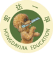 二、根据阅读任务，展开细读
PPT9-90
  六年级上册，《小学生绘本课堂》提供
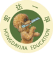 细读第8～23自然段，边读边体会传统玩具给人们带来的乐趣，并思考你是怎样体会到的。
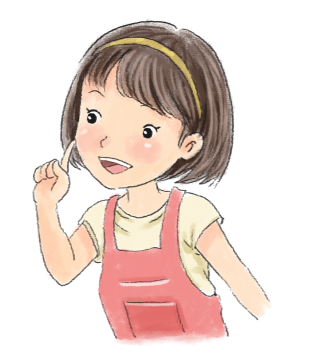 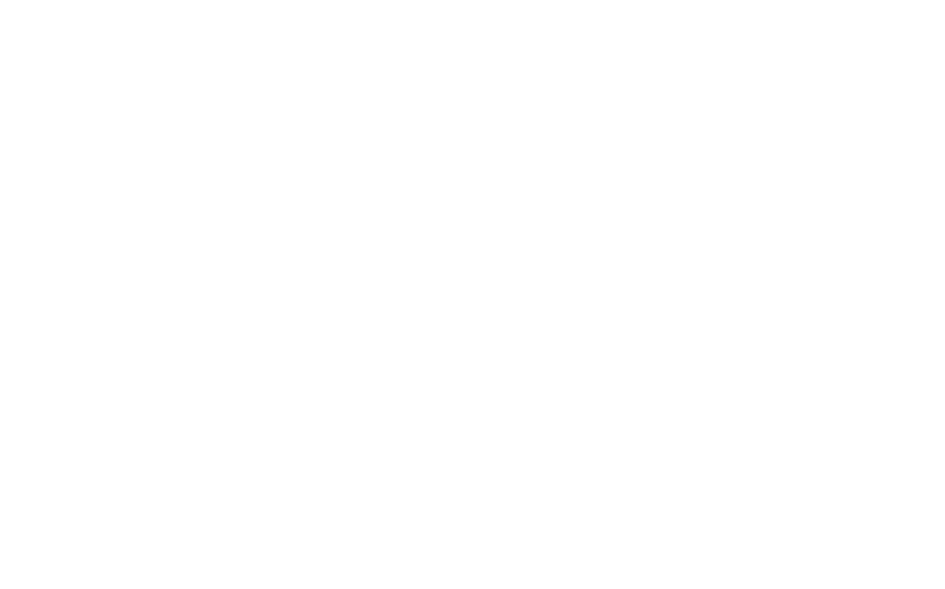 PPT9-91
  六年级上册，《小学生绘本课堂》提供
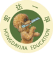 ·思考：文中哪些内容让你体会到了传统玩具给人们带来的乐趣？具体运用了哪些阅读方法？
PPT9-92
  六年级上册，《小学生绘本课堂》提供
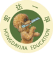 ·思考：文中哪些内容让你体会到了传统玩具给人们带来的乐趣？具体运用了哪些阅读方法？
PPT9-93
  六年级上册，《小学生绘本课堂》提供
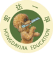 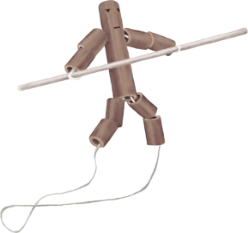 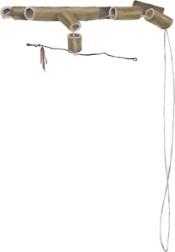 有时其中一个的线卡住了，那“斗士”便显出一副呆头呆脑的傻样子，挺着肚子净挨揍。
示例一
联系第一单元的语文要素，“从所读的内容想开去”，结合文字和图片，可以想象到竹节人挨揍时的可笑模样。
10
PPT9-94
  六年级上册，《小学生绘本课堂》提供
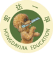 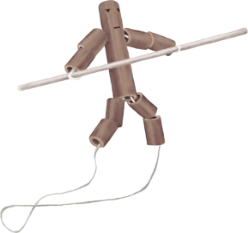 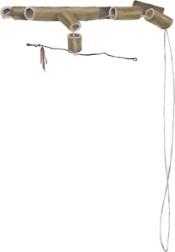 有时其中一个的线卡住了，那“斗士”便显出一副呆头呆脑的傻样子，挺着肚子净挨揍。
示例二
结合“呆头呆脑、挺着肚子”等词句体会竹节人可笑的模样。
10
PPT9-95
  六年级上册，《小学生绘本课堂》提供
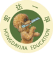 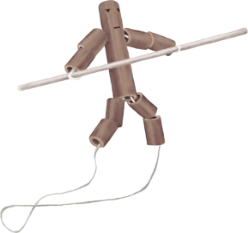 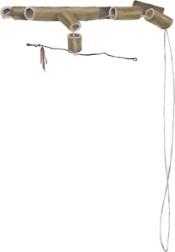 谁知弄巧成拙，中看不中用，没打几个回合，那粘上的脑袋连盔甲被它自己手里的大刀磕飞了，于是对方大呼胜利。
示例三
联系第一单元的语文要素，“从所读的内容想开去”，根据文字描述想象竹节人丢盔弃甲、头断刀飞的可笑模样。
15
PPT9-96
  六年级上册，《小学生绘本课堂》提供
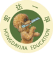 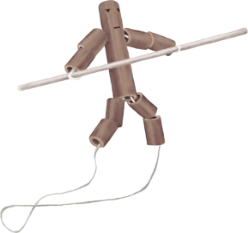 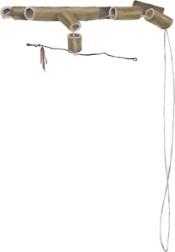 谁知弄巧成拙，中看不中用，没打几个回合，那粘上的脑袋连盔甲被它自己手里的大刀磕飞了，于是对方大呼胜利。
示例四
联系第一单元的语文要素，“从所读的内容想开去”，想象获胜的同学喜悦的神态、动作、语言等。
15
PPT9-97
  六年级上册，《小学生绘本课堂》提供
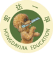 小结
注意细读对竹节人的描写，联系第一单元的语文要素，“从所读的内容想开去”，抓住关键词句边读边想象画面。
    竹节人在“我们”的手中真是形态多变，这些意想不到的动作常常让人捧腹大笑，真有意思。
PPT9-98
  六年级上册，《小学生绘本课堂》提供
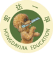 ·思考：文中哪些内容让你体会到了传统玩具给人们带来的乐趣？具体运用了哪些阅读方法？
PPT9-99
  六年级上册，《小学生绘本课堂》提供
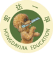 竹节人手上系上一根冰棍棒，就成了手握金箍棒的孙悟空，号称“齐天小圣”，四个字歪歪斜斜刻在竹节人背上，神气！
找到两根针织机上废弃的钩针，装在竹节人手上，就成了窦尔敦的虎头双钩。把“金钩大王”刻在竹节人的胸口，神气！
方法一
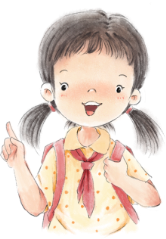 联想生活中自己装扮玩具和给玩具起名号的经历，体会传统玩具的乐趣。
PPT9-100
  六年级上册，《小学生绘本课堂》提供
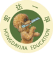 方法一
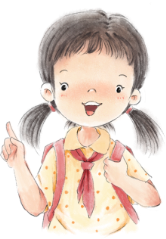 联想生活中自己装扮玩具和给玩具起名号的经历，体会传统玩具的乐趣。
思路示例：从“齐天小圣”和“金钩大王”，我想到了我曾经也制作过一个很有趣的玩具，当时，我用的材料是……
PPT9-101
  六年级上册，《小学生绘本课堂》提供
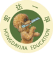 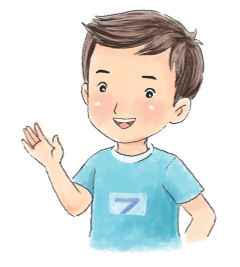 方法二
竹节人手上系上一根冰棍棒，就成了手握金箍棒的孙悟空，号称“齐天小圣”，四个字歪歪斜斜刻在竹节人背上，神气！
抓住文中对比的词语感受竹节人在“我们”心中的地位，体会乐趣。
找到两根针织机上废弃的钩针，装在竹节人手上，就成了窦尔敦的虎头双钩。把“金钩大王”刻在竹节人的胸口，神气！
破课桌，俨然一个叱咤风云的古战场。
PPT9-102
  六年级上册，《小学生绘本课堂》提供
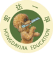 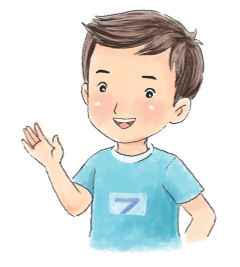 方法二
抓住文中对比的词语感受竹节人在“我们”心中的地位，体会乐趣。
PPT9-103
  六年级上册，《小学生绘本课堂》提供
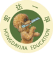 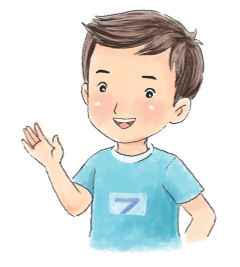 方法二
抓住文中对比的词语感受竹节人在“我们”心中的地位，体会乐趣。
示例：虽然制作竹节人的材料和玩竹节人的场地比较简陋，但“我们”却感受到了无穷的乐趣，这些乐趣让竹节人在“我们”的眼中变得不一样……
PPT9-104
  六年级上册，《小学生绘本课堂》提供
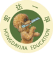 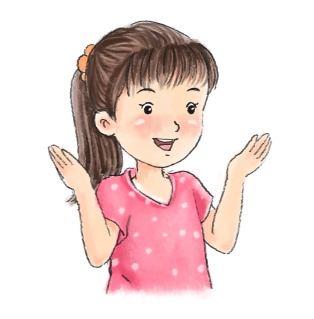 方法三
抓住“我们”别出心裁地给竹节人进行装扮，渴望自己技高一筹，体会“我们”渴望胜利的乐趣。
还有同学别出心裁，想技高一筹，给竹节人粘上一个橡皮雕成的脑袋，做一套纸盔甲。
PPT9-105
  六年级上册，《小学生绘本课堂》提供
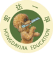 小结
看似普通的竹节人，经过“我们”一番别出心裁的装扮，竟摇身一变，变成了各种人物形象，真是活灵活现，充满趣味。大家通过联想生活中的相似经历，边读边思考竹节人给“我们”带来的乐趣。
PPT9-106
  六年级上册，《小学生绘本课堂》提供
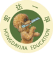 ·思考：文中哪些内容让你体会到了传统玩具给人们带来的乐趣？
PPT9-107
  六年级上册，《小学生绘本课堂》提供
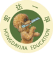 先找到这样的语句，再细细品读，感受文中对竹节人入迷的乐趣是从哪些方面进行描写的。
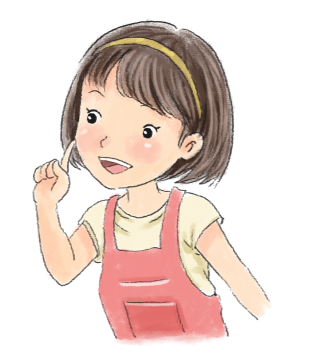 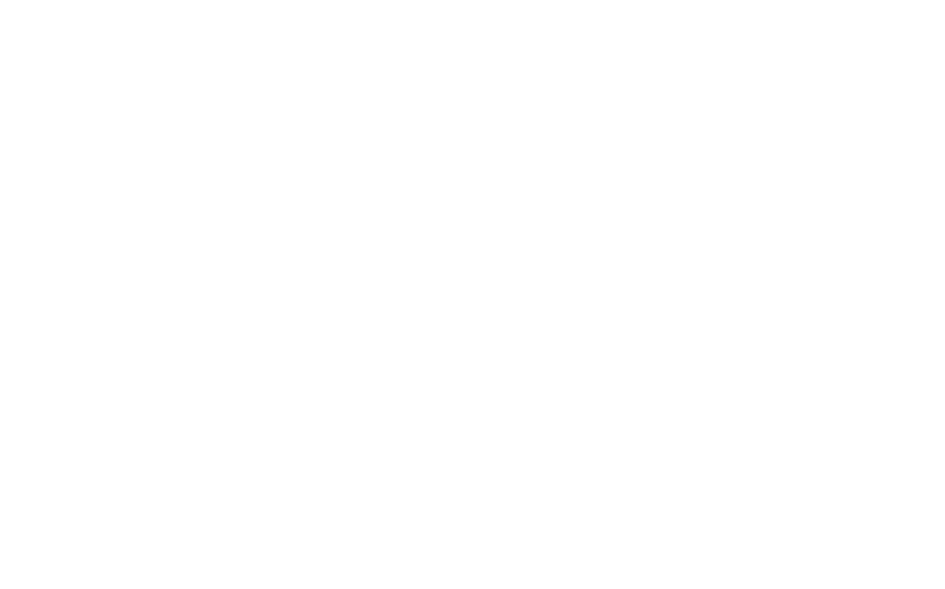 PPT9-108
  六年级上册，《小学生绘本课堂》提供
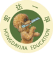 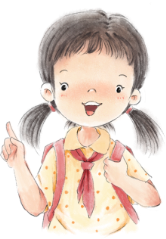 方法一
抓住课文中相关的人物描写，感受大家玩竹节人的热情，体会乐趣。
下课时，教室里摆开场子，吸引了一圈黑脑袋，攒着观战，还跺脚拍手，咋咋呼呼，好不热闹。
     ……
偏偏后面的同学不知趣，看得入了迷，伸长脖子，恨不能从我们肩膀上探过来，被那虎视眈眈的老师看出了破绽。
PPT9-109
  六年级上册，《小学生绘本课堂》提供
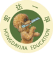 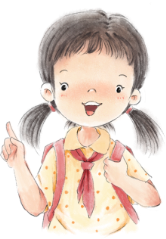 方法一
抓住课文中相关的人物描写，感受大家玩竹节人的热情，体会乐趣。
示例：“攒着观战，还跺脚拍手，咋咋呼呼，伸长脖子，恨不能从我们肩膀上探过来”等人物描写，让大家专注、入迷地玩竹节人的场景跃然纸上……
PPT9-110
  六年级上册，《小学生绘本课堂》提供
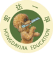 黑虎掏心！泰山压顶！双龙抢珠！
    咚锵咚锵咚咚锵！咚咚锵！
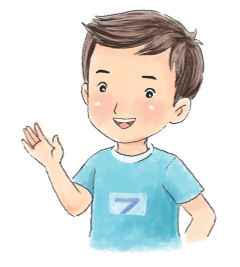 方法二
抓住玩竹节人热闹的场景，体会玩竹节人给人们带来的乐趣。
17
18
PPT9-111
  六年级上册，《小学生绘本课堂》提供
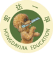 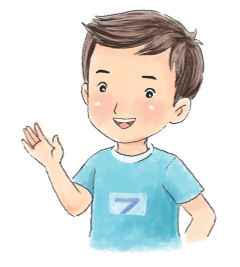 方法二
抓住玩竹节人热闹的场景，体会玩竹节人给人们带来的乐趣。
示例：简单几句“竹节人招式”的描述就将整个打斗场景生动地描绘出来，在“咚锵”的配乐下，整个打斗场景更显得热闹非凡。
PPT9-112
  六年级上册，《小学生绘本课堂》提供
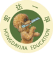 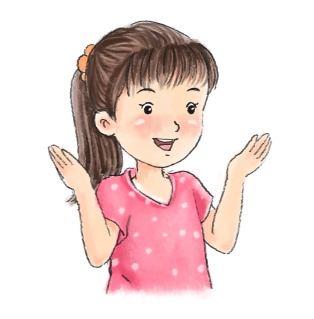 方法三
联想自己在班中玩弹笔的经历，体会乐趣。
PPT9-113
  六年级上册，《小学生绘本课堂》提供
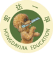 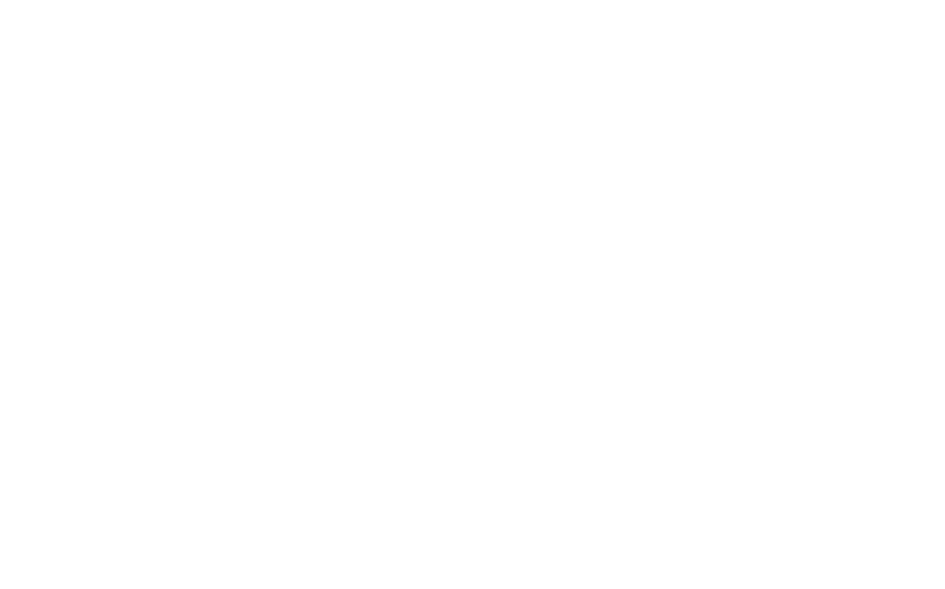 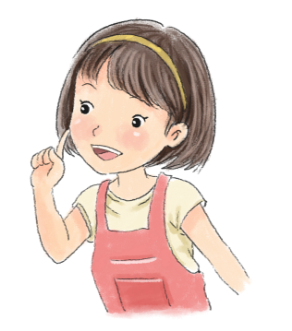 想想你在玩弹笔游戏的过程中会说些什么，感受传统玩具带来的快乐。
PPT9-114
  六年级上册，《小学生绘本课堂》提供
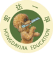 小结
通过联系自己的生活经验，相信你已经体会到了玩竹节人给人们带来的乐趣。
PPT9-115
  六年级上册，《小学生绘本课堂》提供
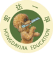 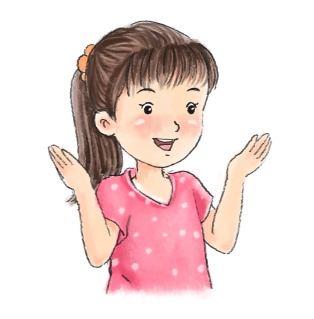 方法四
抓住第20～23自然段，体会玩竹节人对孩子的吸引力。
从侧面描写延伸：这几个自然段虽然没有直接描写玩竹节人的乐趣，但从侧面描写了竹节人对孩子的吸引力：一是上课也依然意兴不减；二是竹节人被没收后“我”沮丧透顶，希望找回竹节人……
PPT9-116
  六年级上册，《小学生绘本课堂》提供
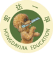 小结
看来不光是竹节人多变的形象让文中的同学们着迷，竹节人百变的玩法更是给大家带来了很多的乐趣。
PPT9-117
  六年级上册，《小学生绘本课堂》提供
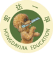 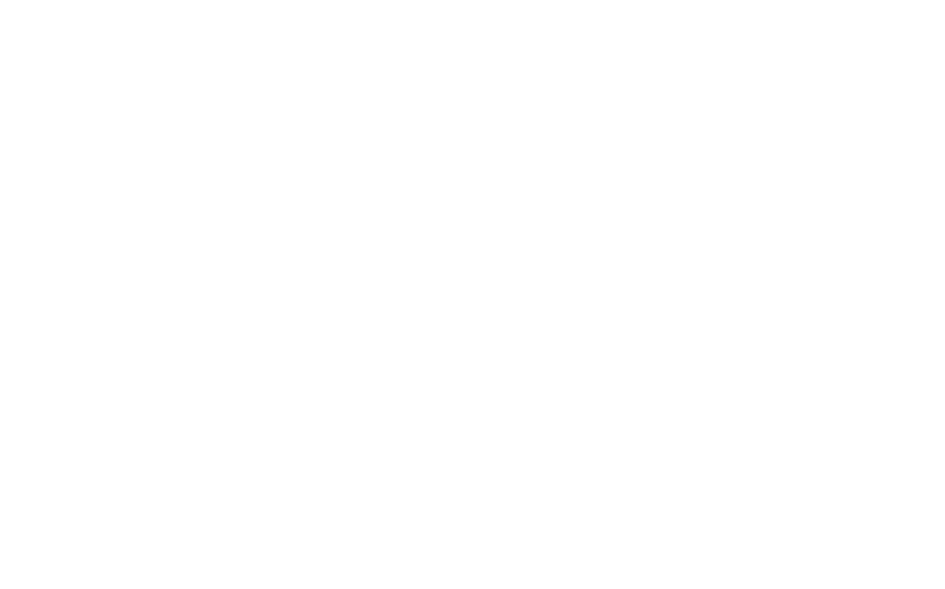 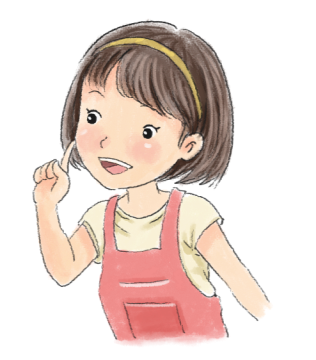 文中的哪部分内容让自己深深体会到了竹节人给人们带来的乐趣？请大声朗读，读出体会到的乐趣。
PPT9-118
  六年级上册，《小学生绘本课堂》提供
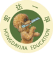 三、梳理完成阅读任务的思考过程
PPT9-119
  六年级上册，《小学生绘本课堂》提供
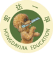 前两个阅读任务的对比
阅读量
阅读量
第一个阅读任务
第二个阅读任务
与第一个阅读任务相比，第二个阅读任务的阅读量大幅增加。要完成这个阅读任务，我们要有阅读步骤。
PPT9-120
  六年级上册，《小学生绘本课堂》提供
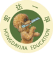 快速阅读，确定传统玩具给人们带来乐趣这部分内容主要集中在哪些段落
细读该部分内容，思考哪些内容让你体会到了这样的乐趣
1
2
总结：为了完成第二个阅读任务，我们要采取的阅读步骤：
注意：在阅读过程中，我们根据阅读目的，运用、调整这些阅读方法，形成了相应的阅读策略。
PPT9-121
  六年级上册，《小学生绘本课堂》提供
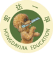 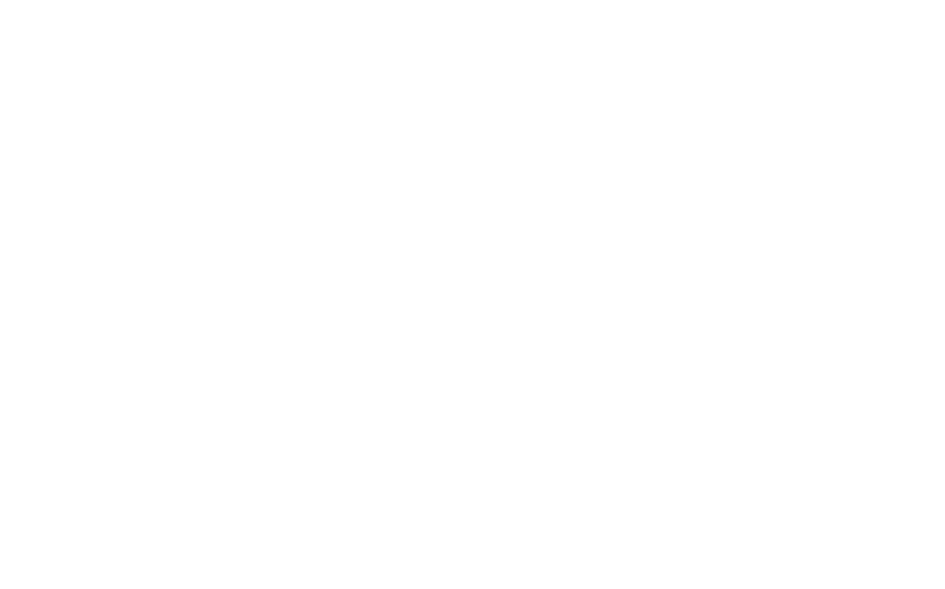 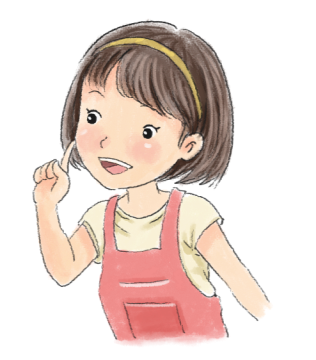 接下来，请大家大胆尝试，按照梳理出的阅读步骤和阅读策略，小组合作完成第三个阅读任务。
PPT9-122
  六年级上册，《小学生绘本课堂》提供
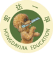 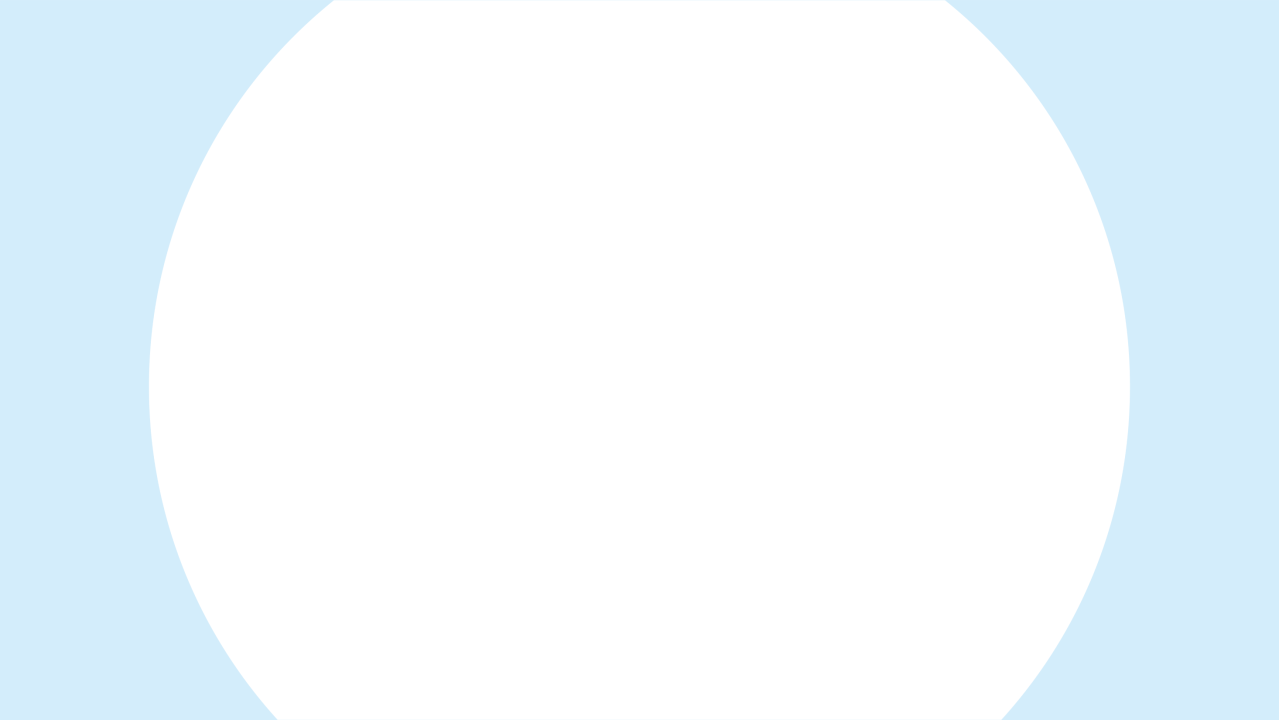 03
完成第三个阅读任务，自主梳理阅读角度
PPT9-123
  六年级上册，《小学生绘本课堂》提供
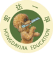 一、出示小组学习任务
PPT9-124
  六年级上册，《小学生绘本课堂》提供
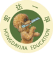 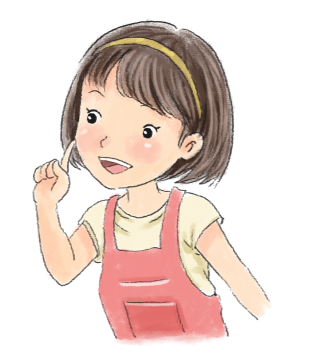 请根据提示，运用恰当的阅读策略，试着完成阅读任务三：讲一个有关老师的故事。小组内互相交流自己的故事，并说一说你是如何完成这个阅读任务的。
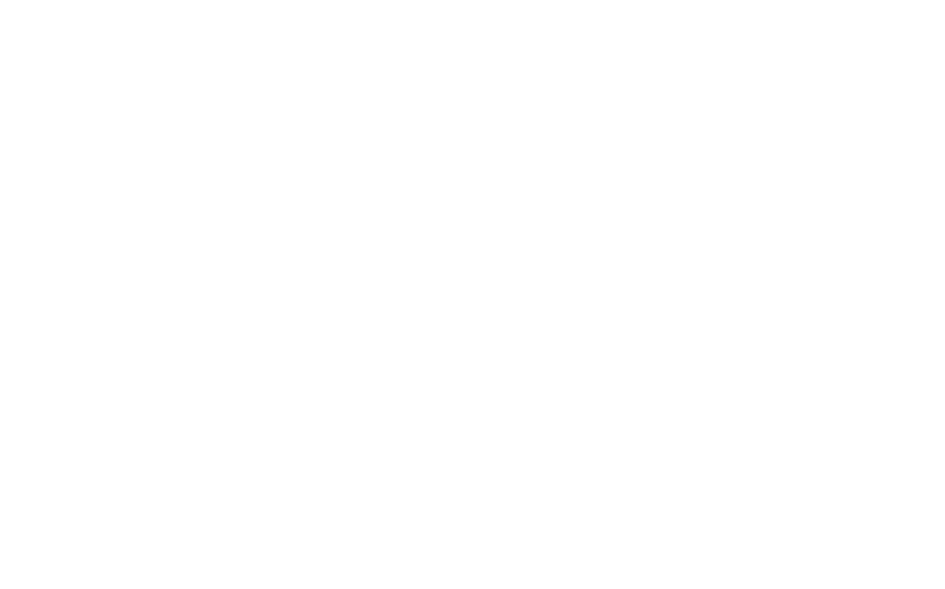 PPT9-125
  六年级上册，《小学生绘本课堂》提供
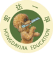 完成阅读任务三时，可从以下方面进行思考：
参考的方向
从所读的内容想开去，边读边想象老师的心理、动作、神态等，为把故事讲生动作准备
思考哪部分内容要讲具体，为什么这样安排
边阅读边梳理故事的起因、经过、结果
PPT9-126
  六年级上册，《小学生绘本课堂》提供
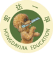 二、汇报交流，总结归纳
PPT9-127
  六年级上册，《小学生绘本课堂》提供
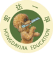 请一位同学讲一讲关于老师的故事，其他同学进行点评和补充。
提示
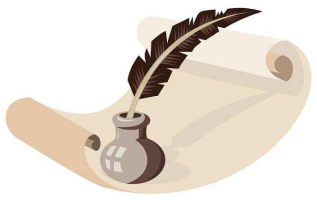 讲关于老师的故事时，表现老师人物形象的情节要具体讲述。就像《竹节人》一文中，课文对老师对待竹节人令人意想不到的态度进行了具体的描述，在对比中，老师的人物形象就突显出来了。
PPT9-128
  六年级上册，《小学生绘本课堂》提供
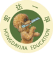 起因
关注哪些内容可以体现人物形象，这部分内容要结合人物的动作、语言、神态等讲具体、生动
事情
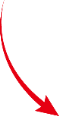 故事
结果
经过
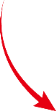 关注故事的前因后果和人物形象。
PPT9-129
  六年级上册，《小学生绘本课堂》提供
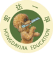 是否体现了老师的形象
故事情节是否清晰
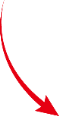 故事
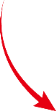 尝试从以下方面完善自己的故事，修改之后，再次汇报。
PPT9-130
  六年级上册，《小学生绘本课堂》提供
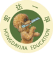 小结
读书时要先明确阅读目的，接着确定阅读内容，然后运用不同的阅读方法获取有效信息。
带着阅读目的阅读更有效率，同时也锻炼了我们的思维，这在以后的阅读中对我们有很大的帮助。
PPT9-131
  六年级上册，《小学生绘本课堂》提供
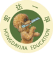 课后作业：
①设置一个新的阅读任务，并用课上学到的阅读策略试着阅读并完成任务，巩固“有目的地阅读”这一阅读策略。
②复习本课所学习到的阅读策略，复习如何梳理阅读角度。
③建议完成《练习书》中的“课内普查卷”，选做“课后练习卷”
“阅读策略专项练习卷”和“基础练习卷2”。
④预习第10课《宇宙生命之谜》：使用《学习书》，预习课文和字词；使用《年级阅读》，了解关于太阳系、火星探索的知识，以及“核酸”“厌氧菌”等分别是什么。
PPT9-132
  六年级上册，《小学生绘本课堂》提供
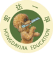